Network-Agnostic Multi-Party Computation Revisited
Nidhish Bhimrajka 	Ashish Choudhury 	Supreeth Varadarajan
IIIT Bangalore
IIIT Bangalore
IIIT Bangalore
Public Key Cryptography (PKC) 2024
Conference Registration and Travel Supported by PKC 2024, ACM IARCS, Silence Laboratories
Secure Multi-Party Computation
[Yao86, GMW87, BGW88, RB89]
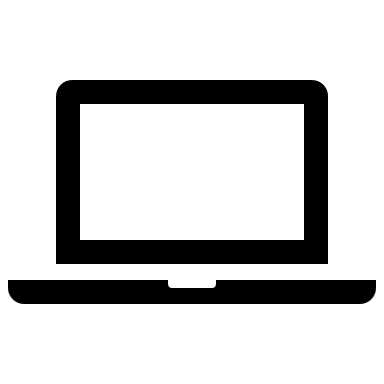 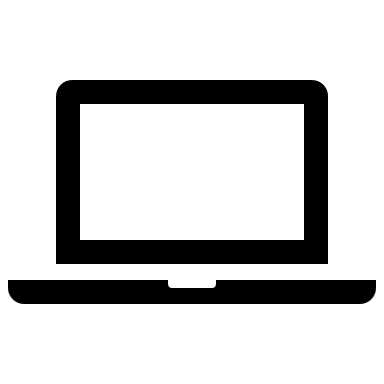 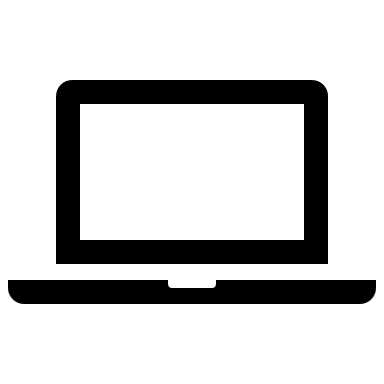 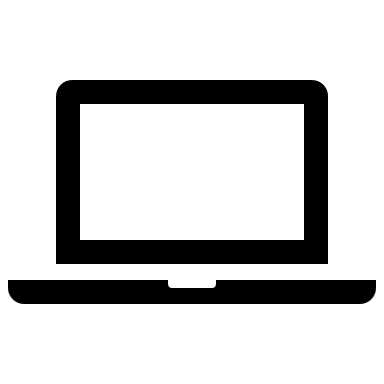 ….
….
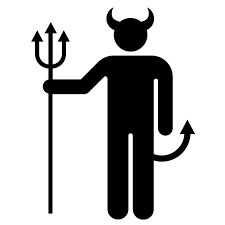 Asynchronous Network
Synchronous Network
Adv
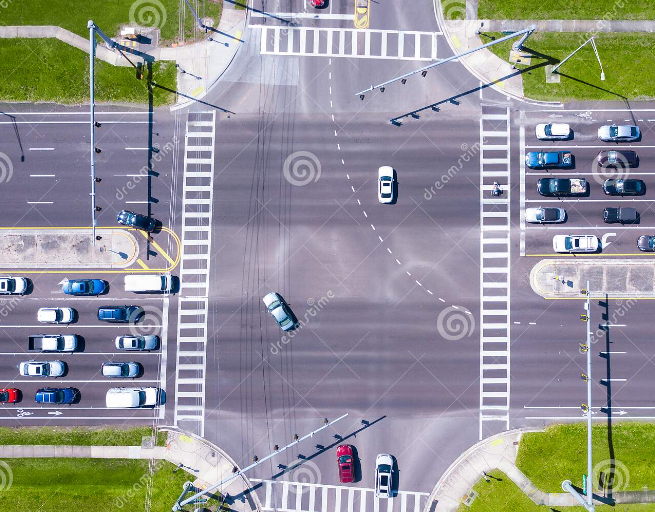 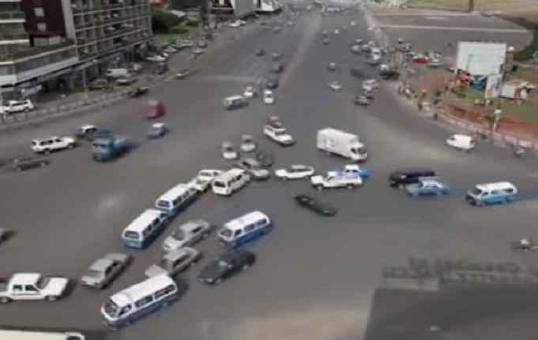 Blum et al. (CRYPTO 2020)
Bacho et al. (CRYPTO 2020)
Deligios et al. (TCC 2021)
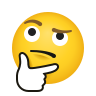 CRS, ZK Proofs, Threshold Encryption
Without computationally heavy cryptographic primitives
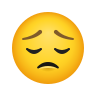 [Speaker Notes: Sync vertical boxes alignment
Condition for bobw]
Shared Circuit Evaluation
Framework of [CP17]
Perfect [ACC22]

Statistical [AC23]

Computational
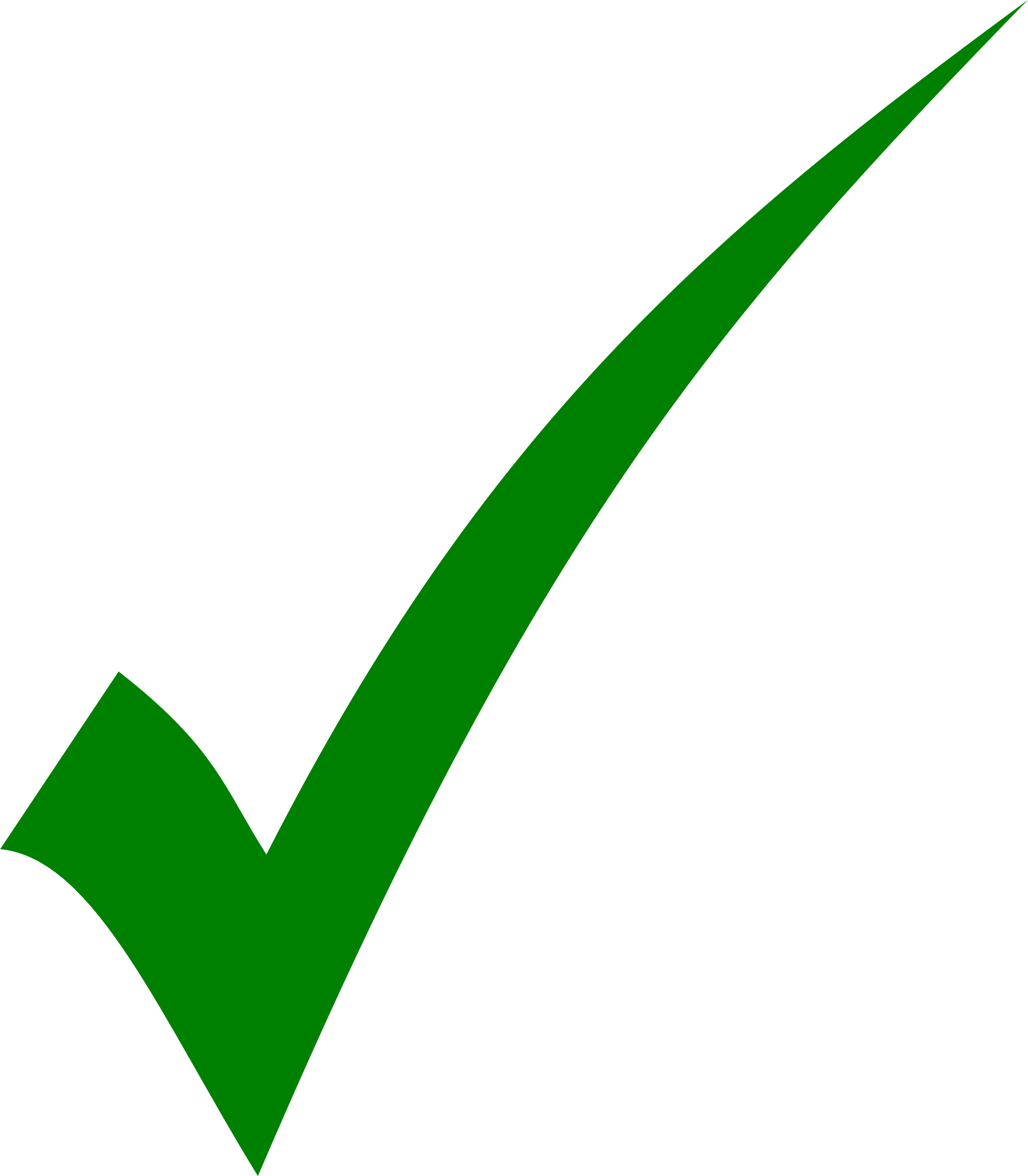 Network-Agnostic VSS
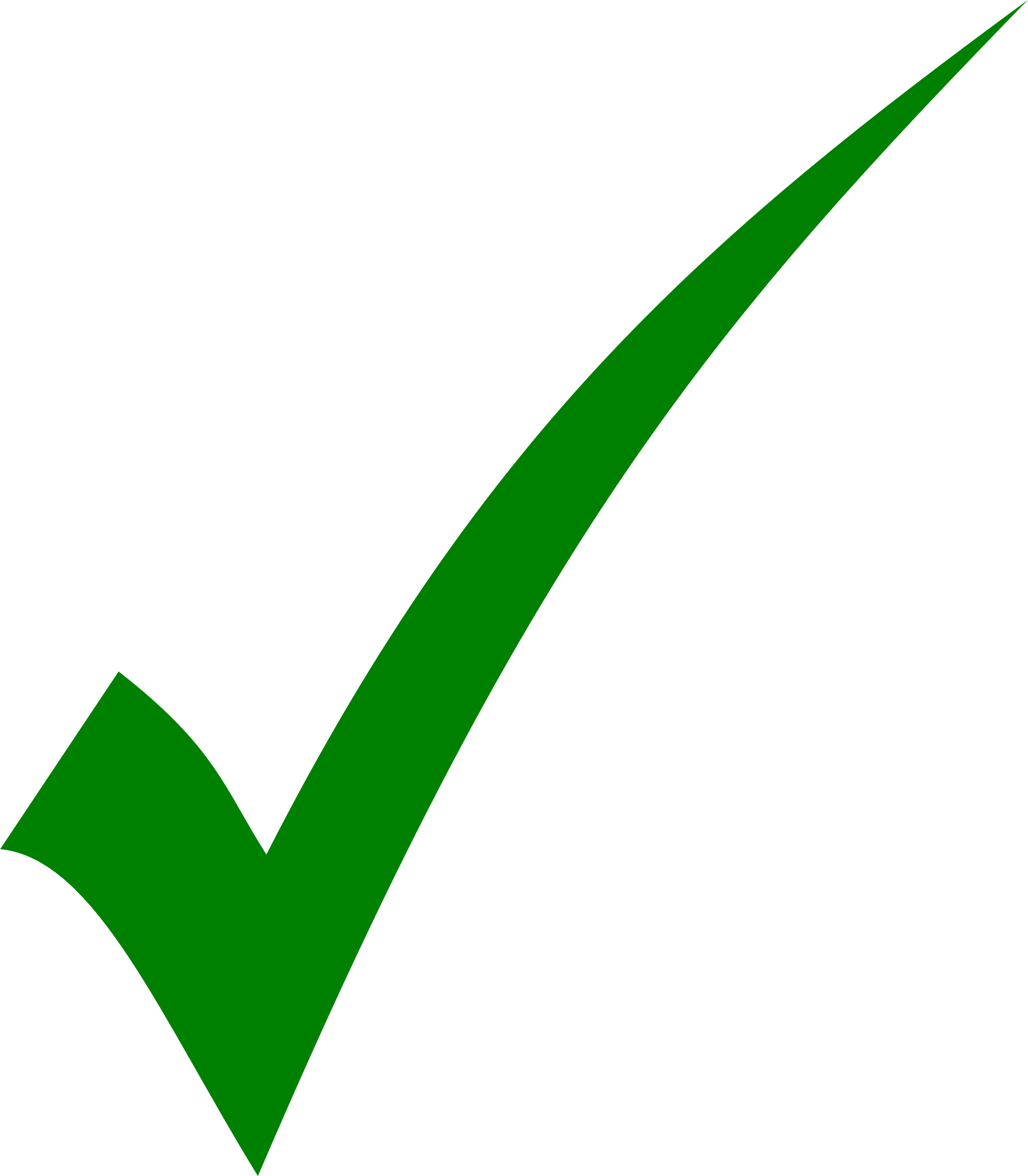 Multiplication Gates
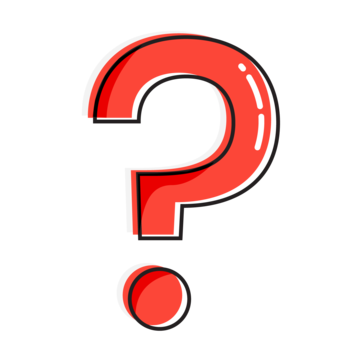 Robust Reconstruction
Network-Agnostic 
BA
[BKL19]
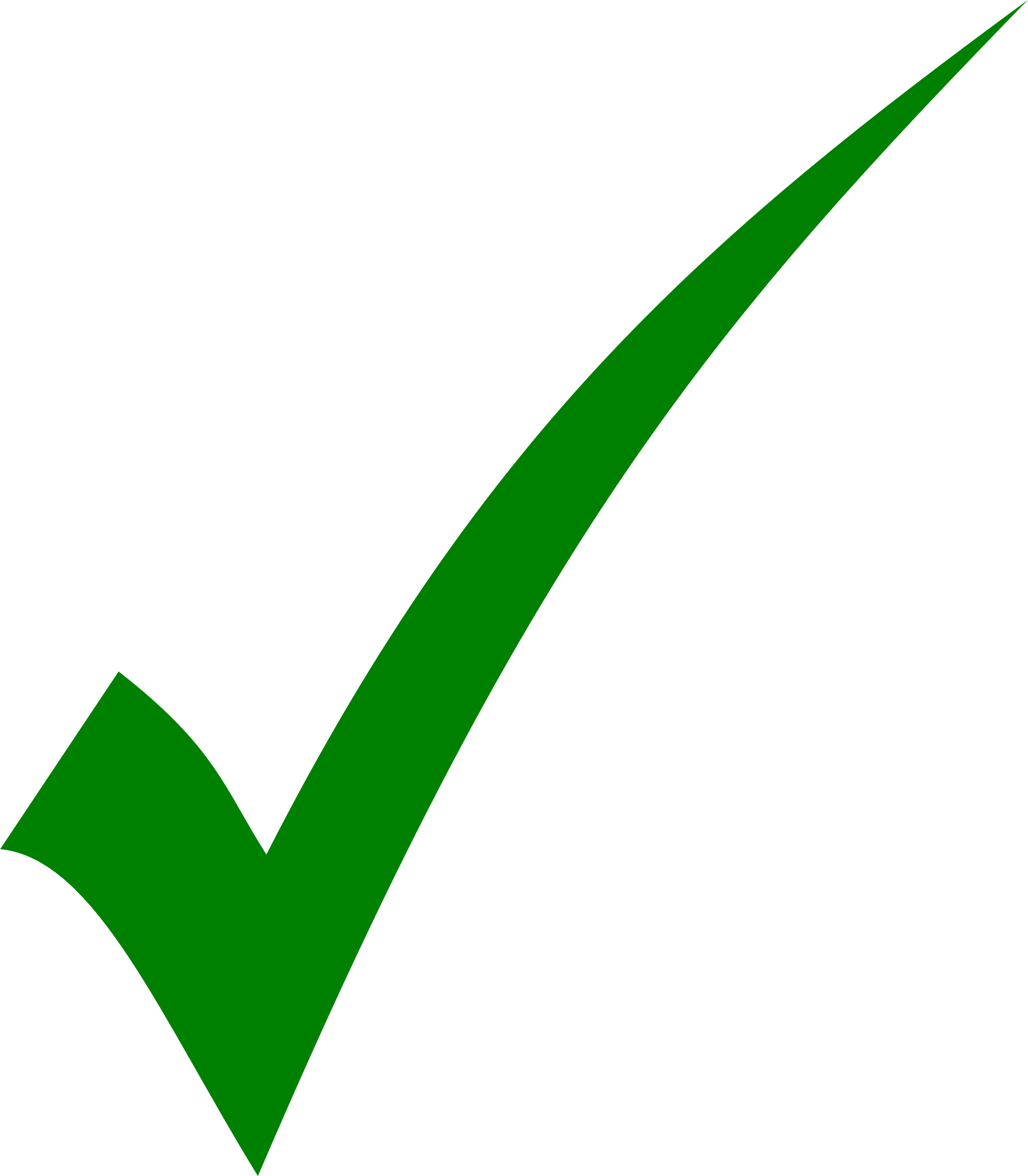 [Speaker Notes: Reduce framework size and increase graph size]
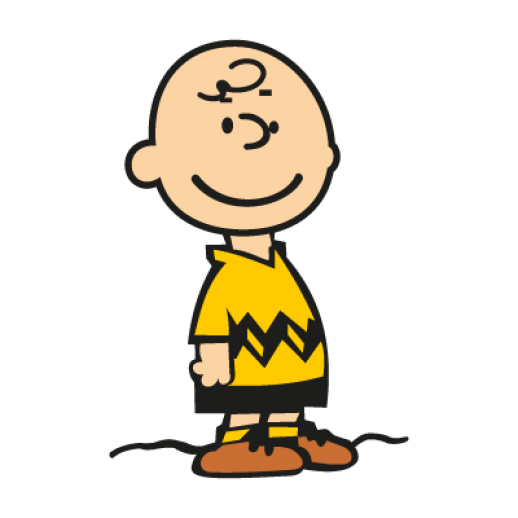 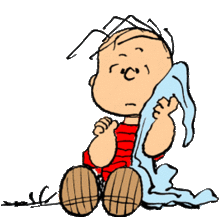 Verifiable Secret Sharing (VSS)
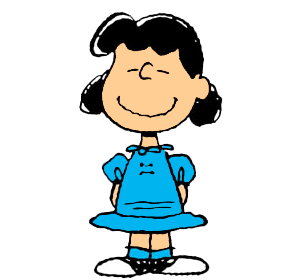 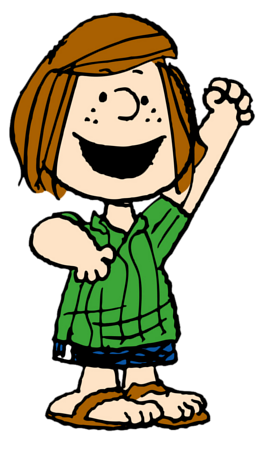 Verification
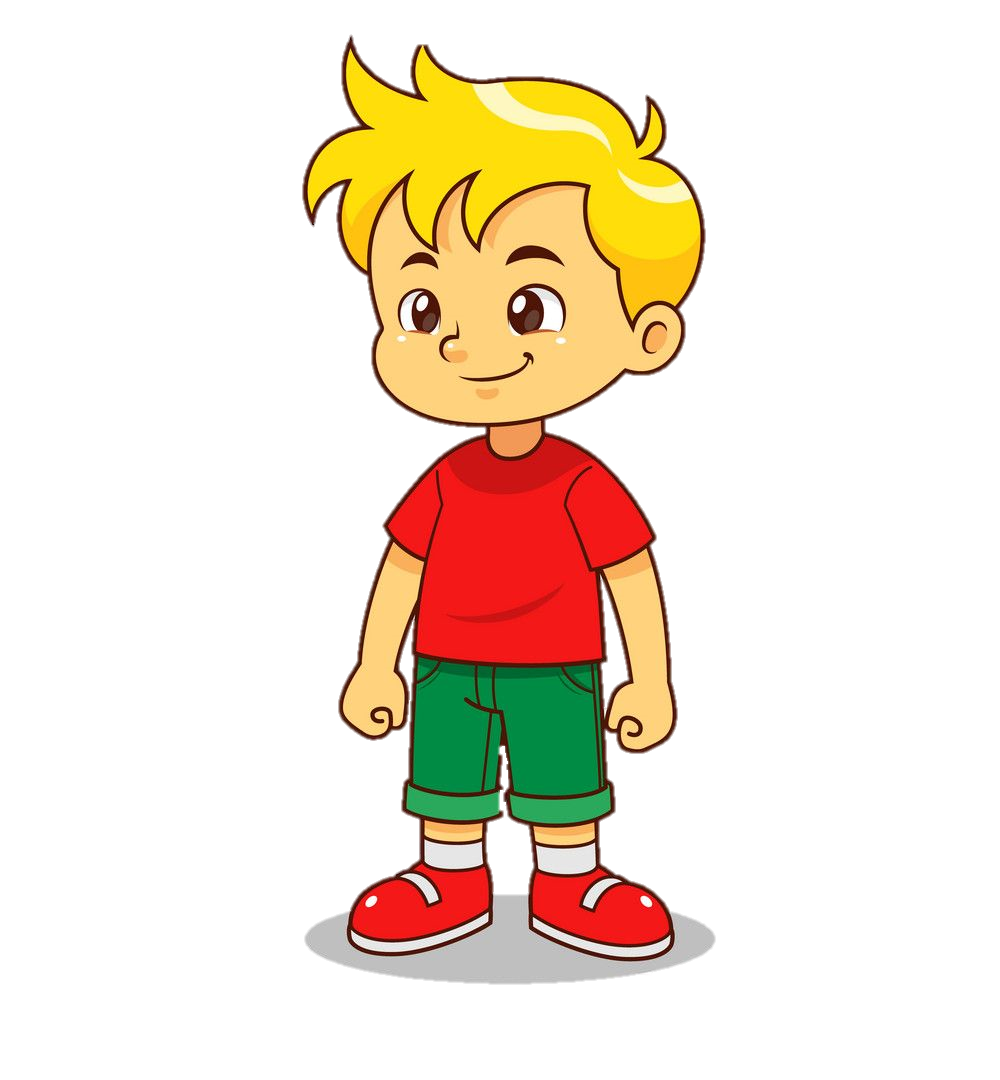 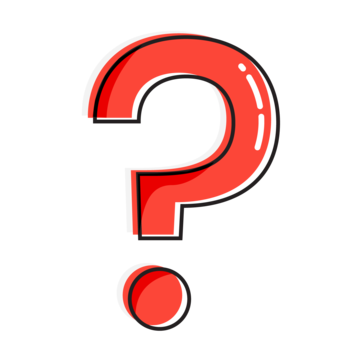 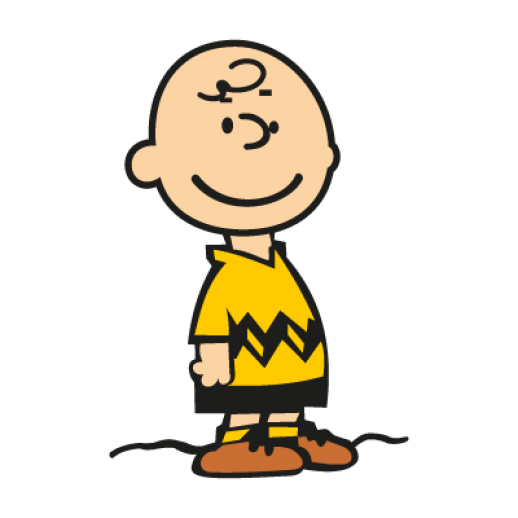 Polynomial based SS
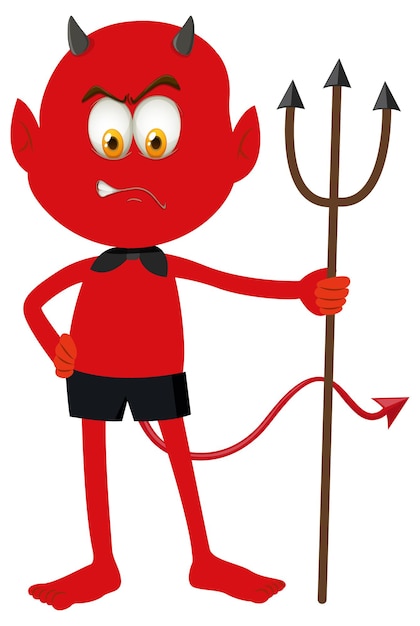 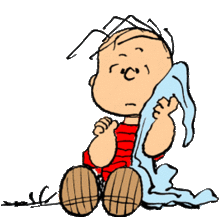 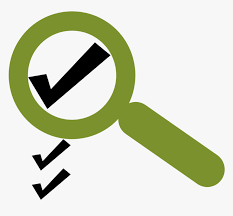 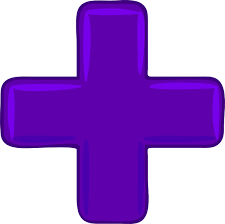 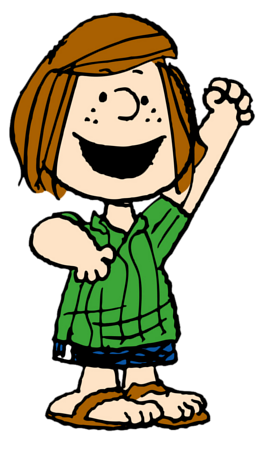 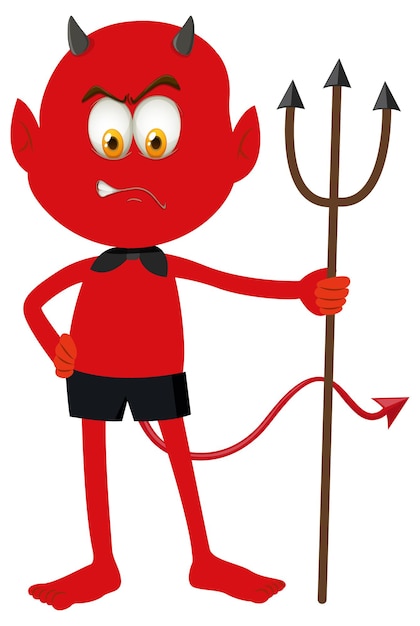 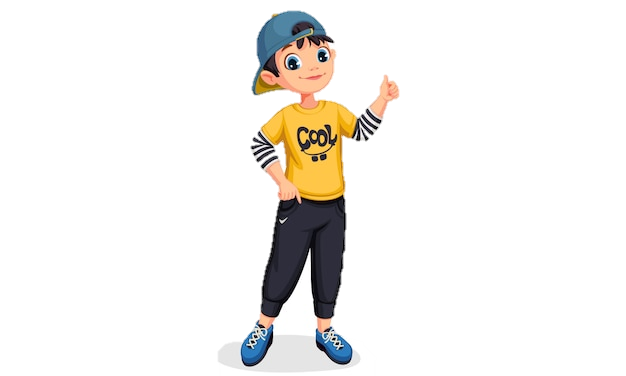 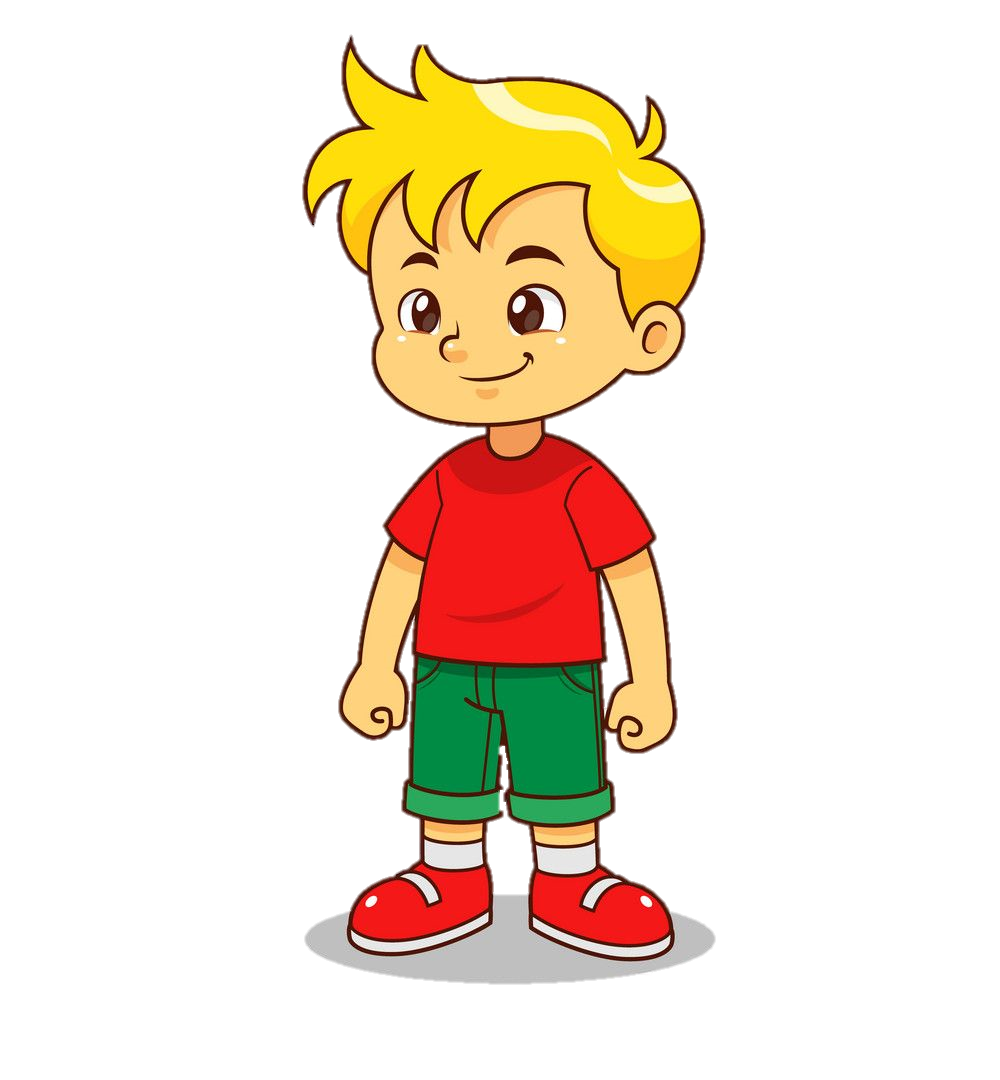 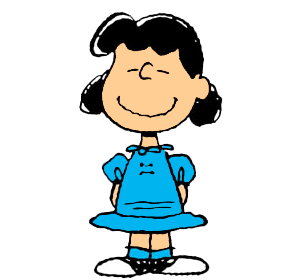 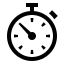 Privacy

Correctness
Termination

Commitment
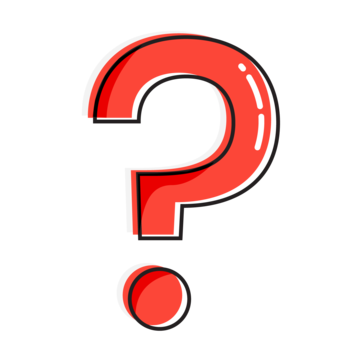 Commitment Scheme
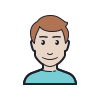 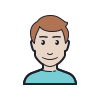 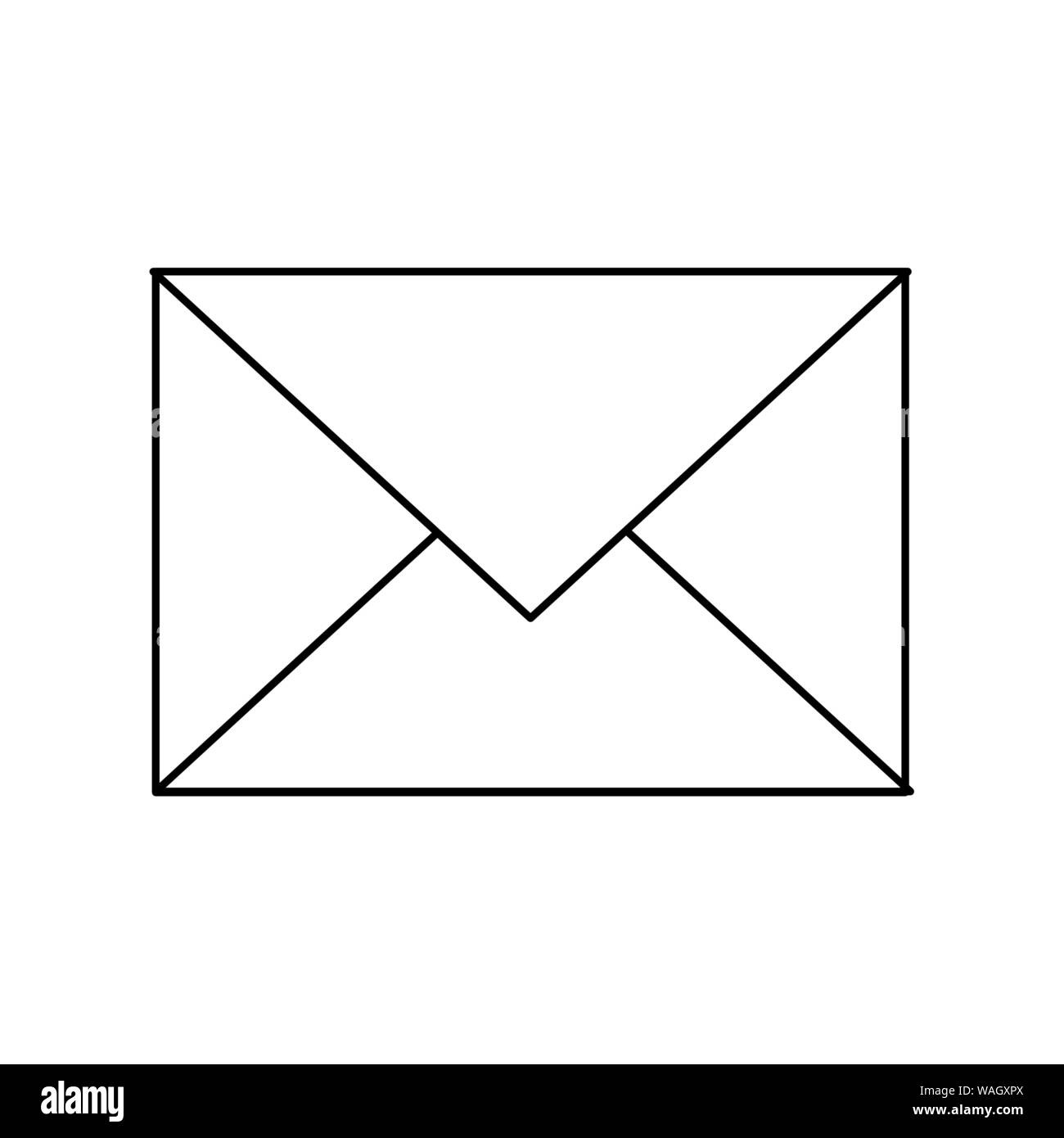 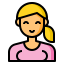 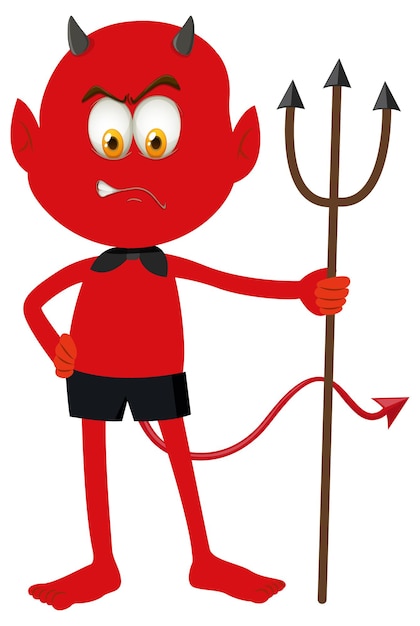 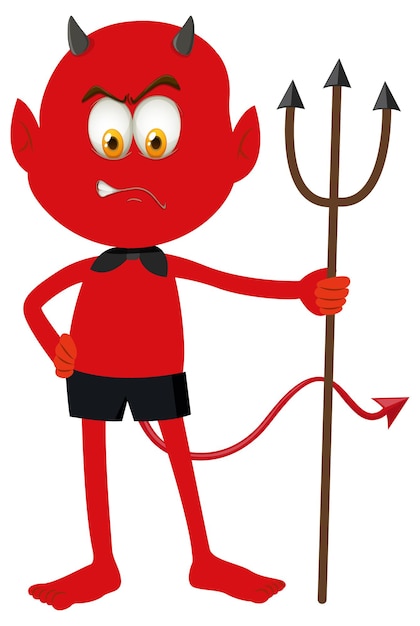 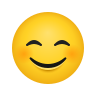 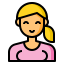 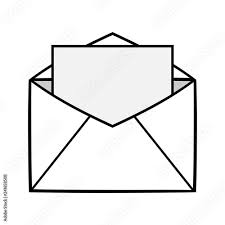 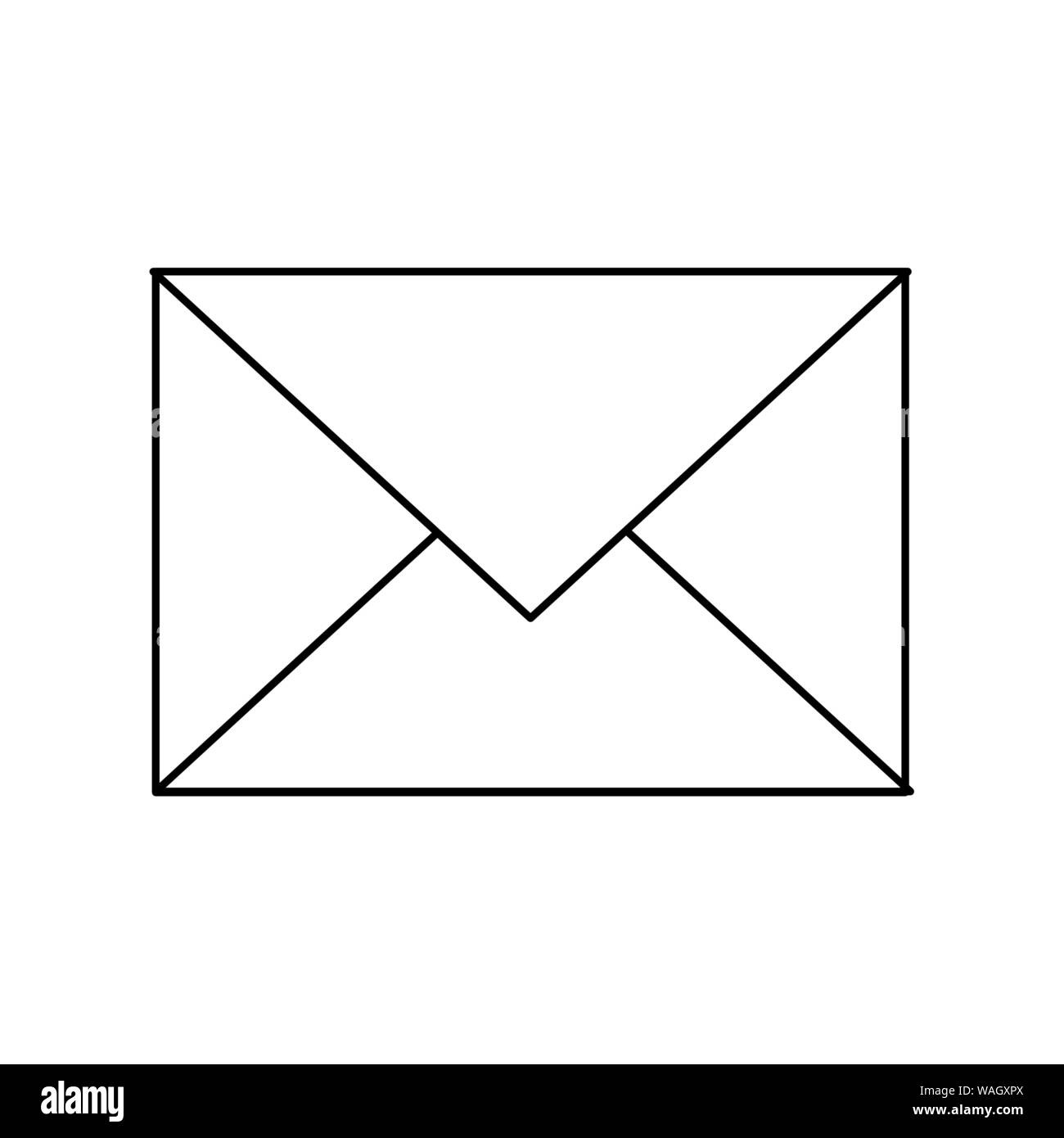 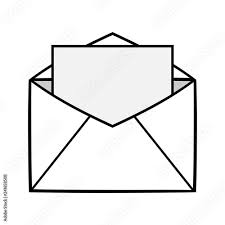 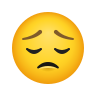 Binding Property
Hiding Property
Homomorphic Property
Pedersen’s Commitment Scheme
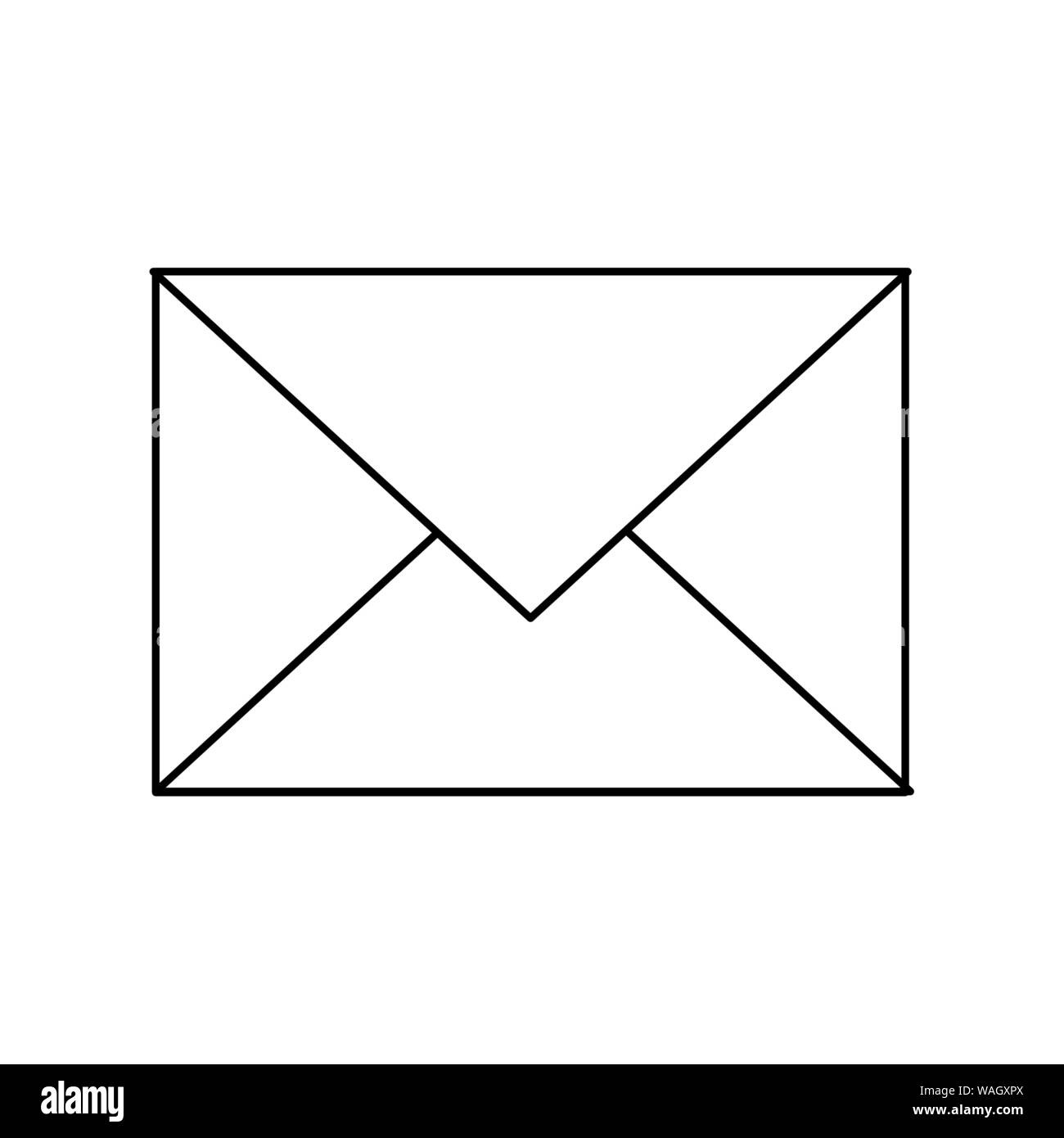 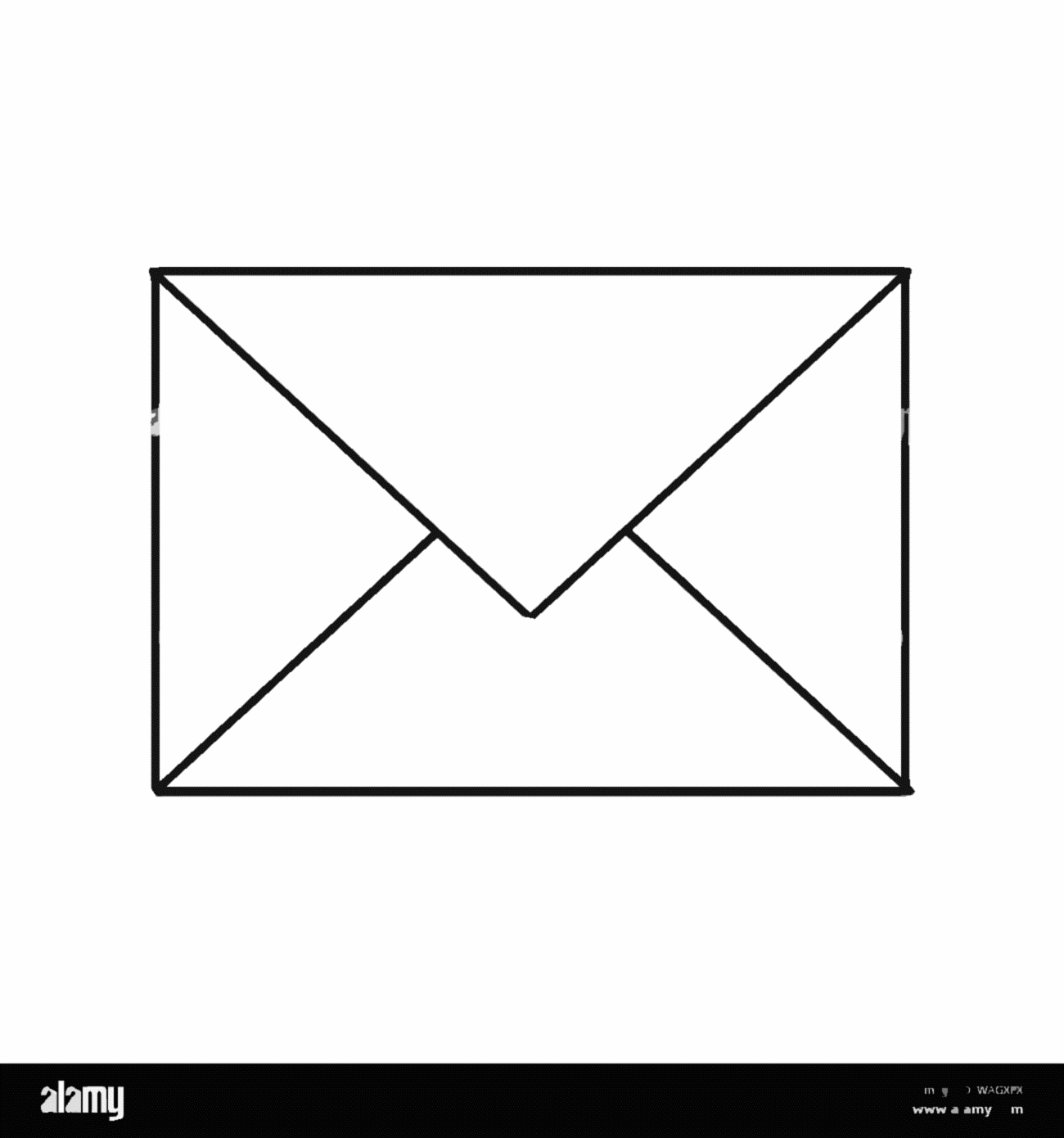 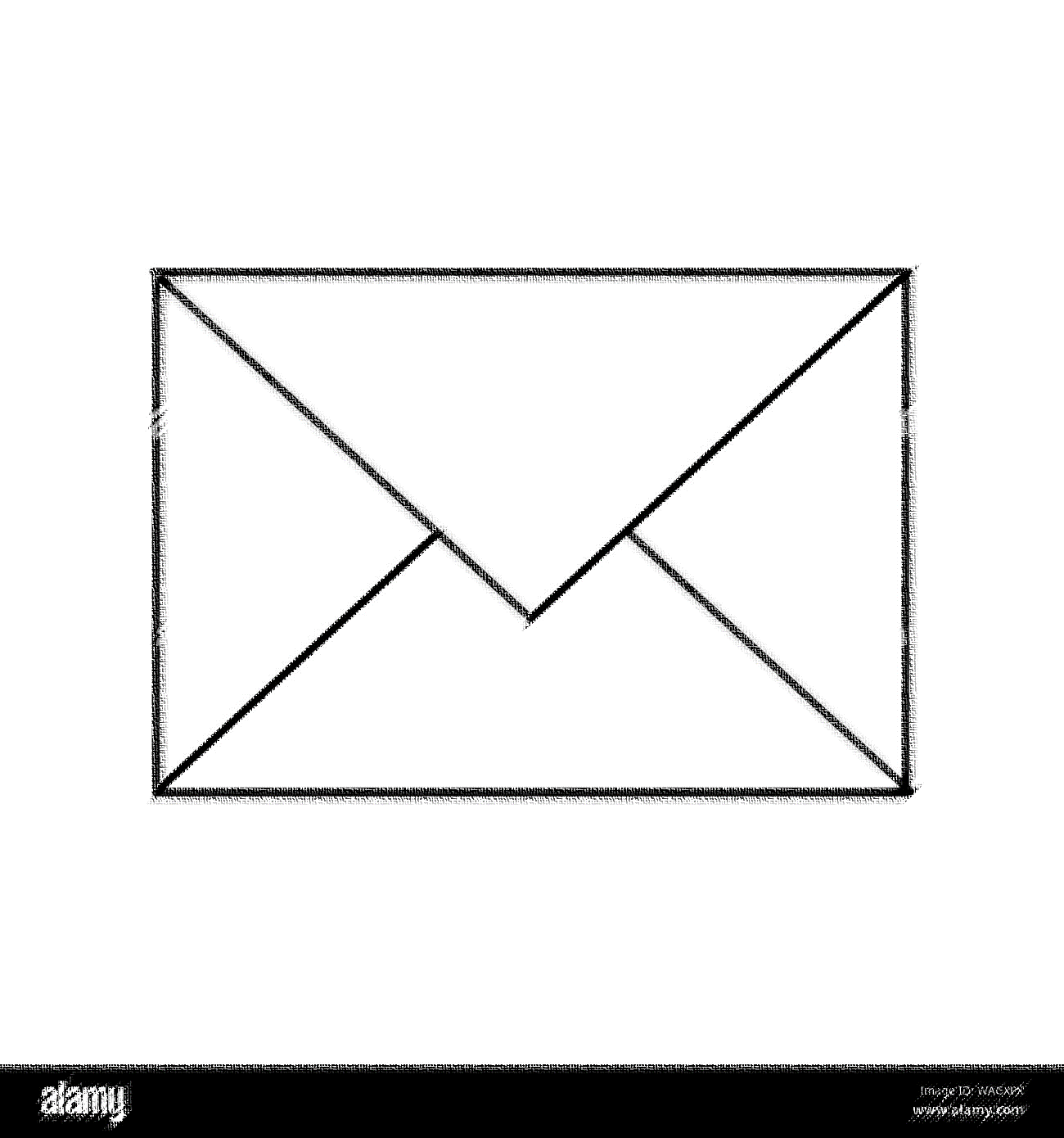 Discrete Logarithm problem
Synchronous VSS (SVSS)
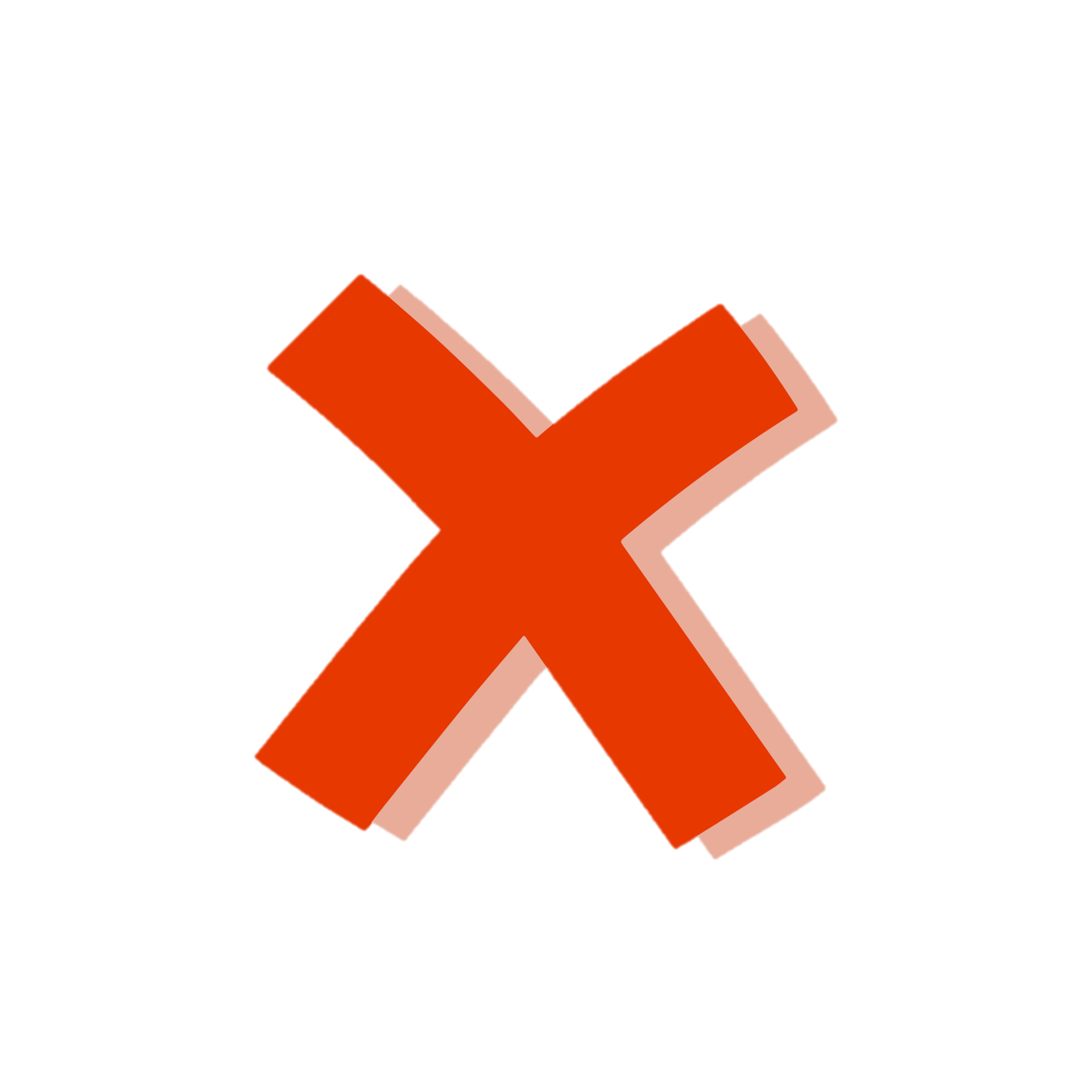 Pedersen, CRYPTO 1991
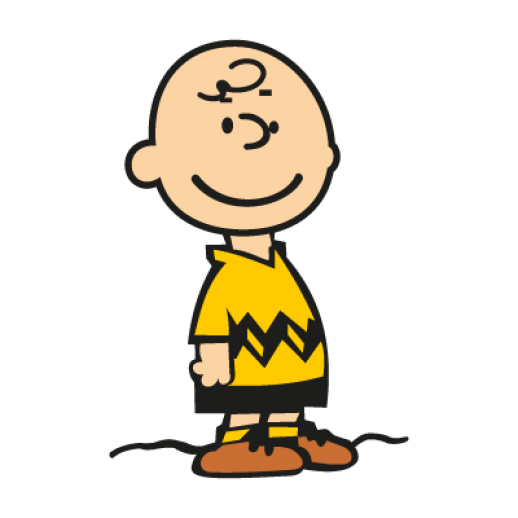 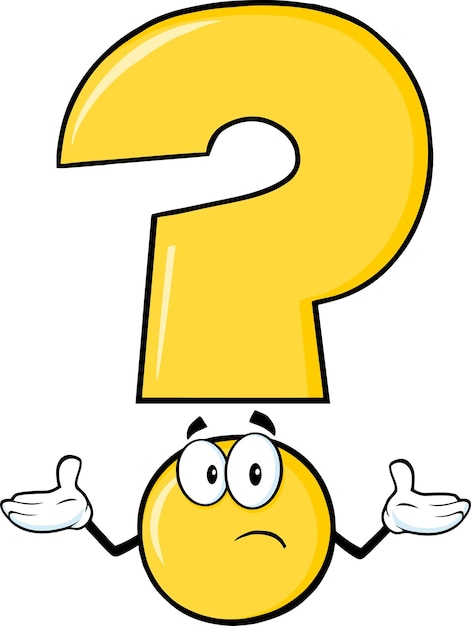 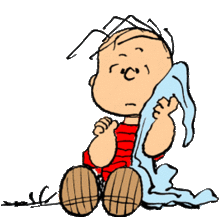 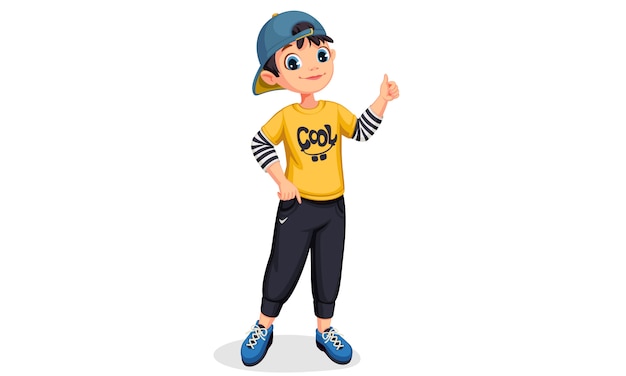 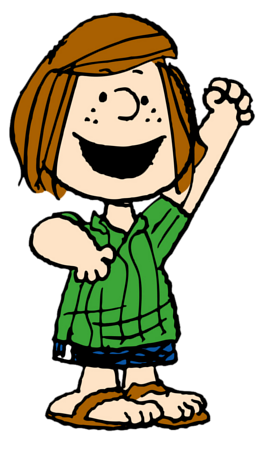 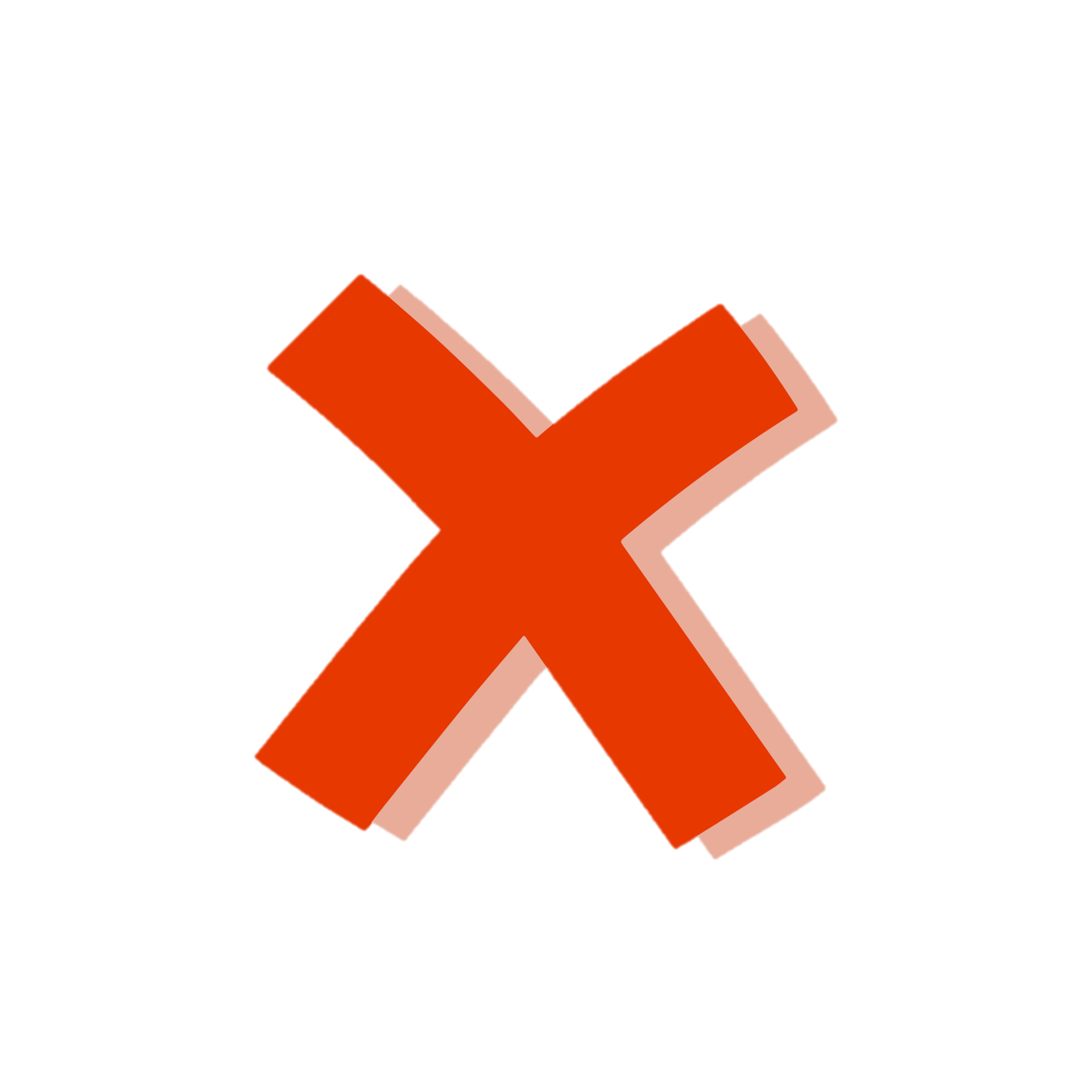 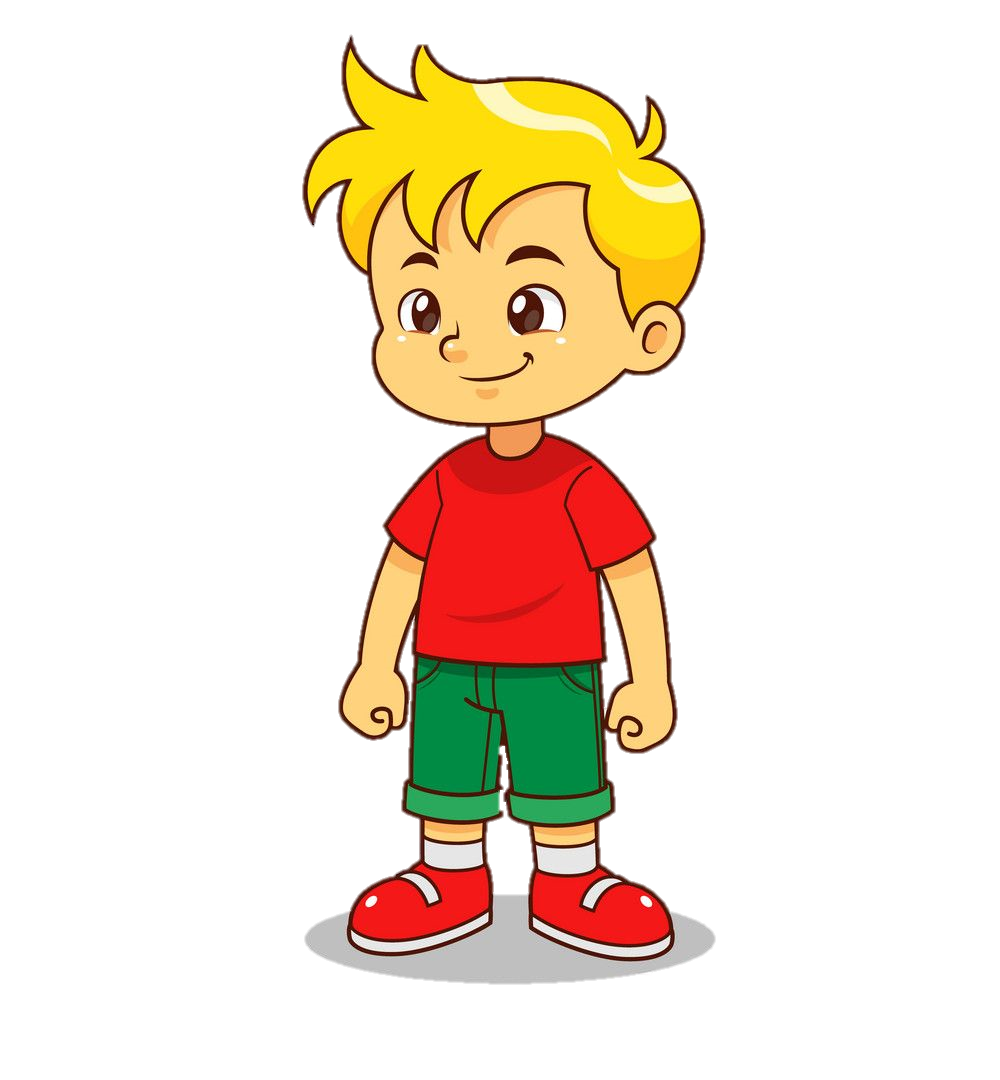 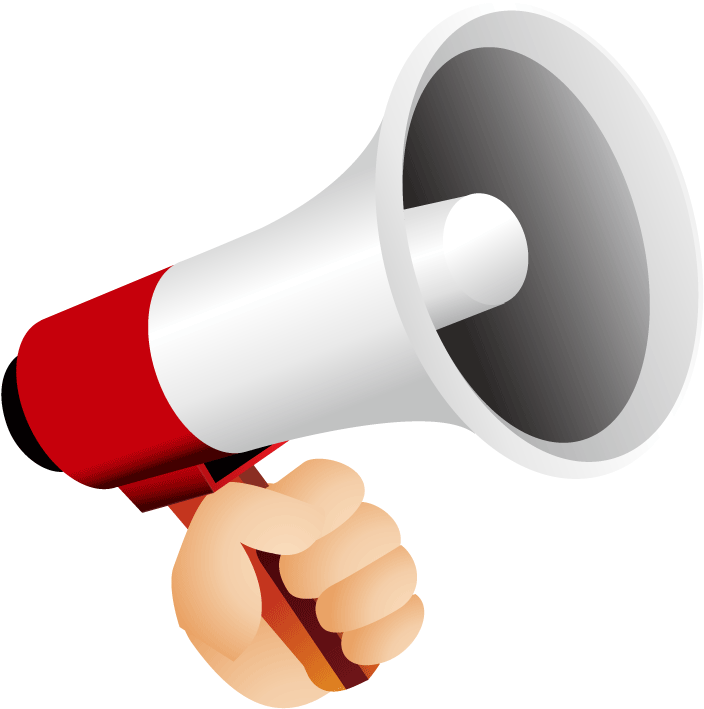 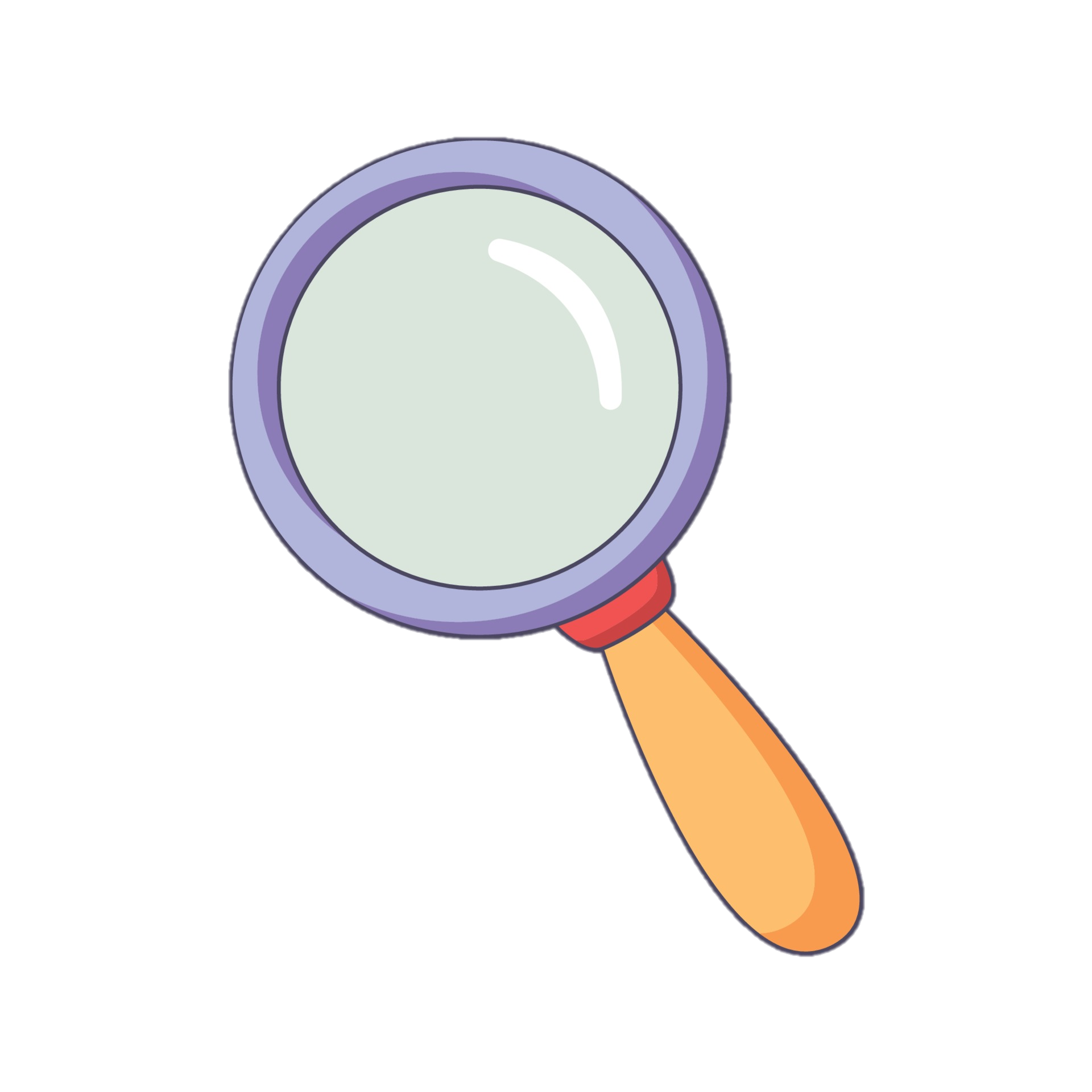 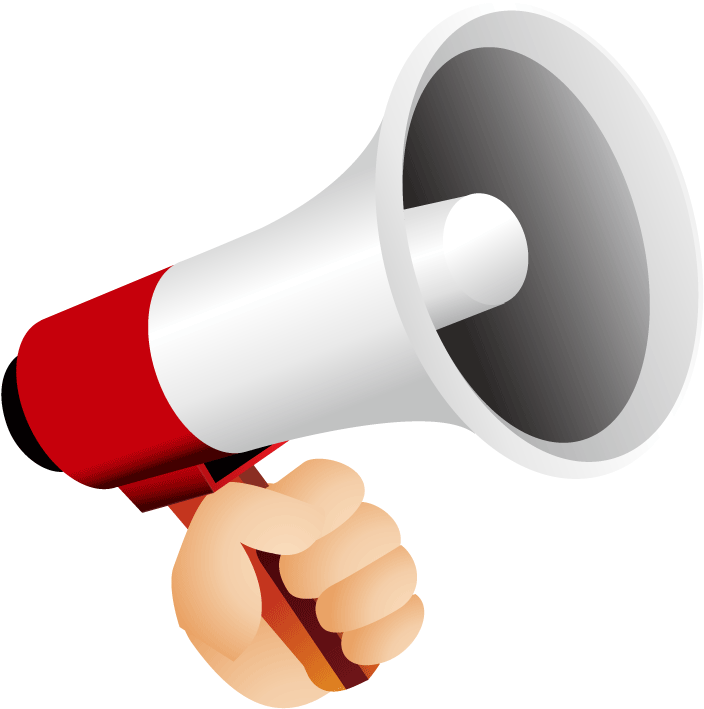 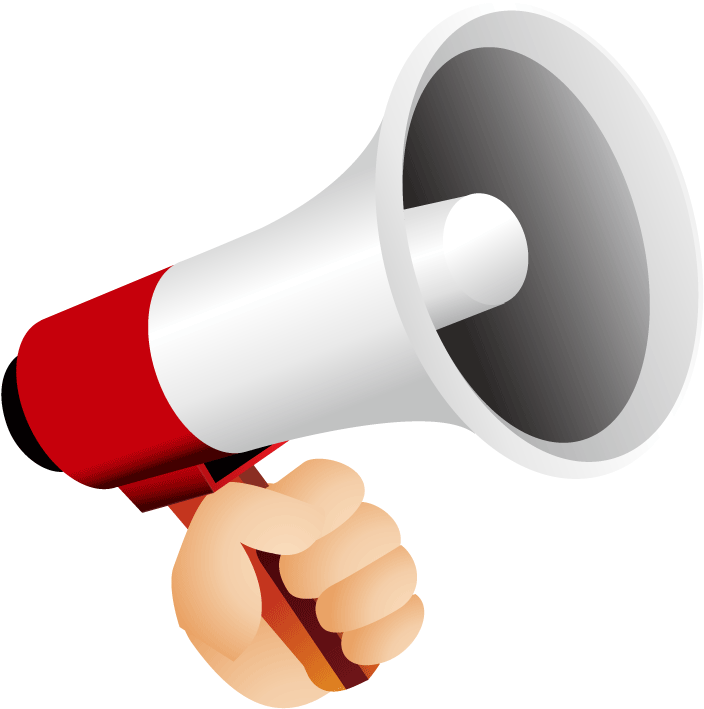 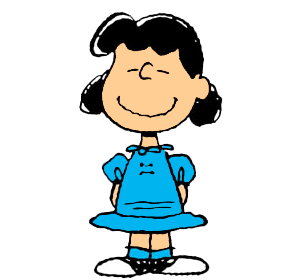 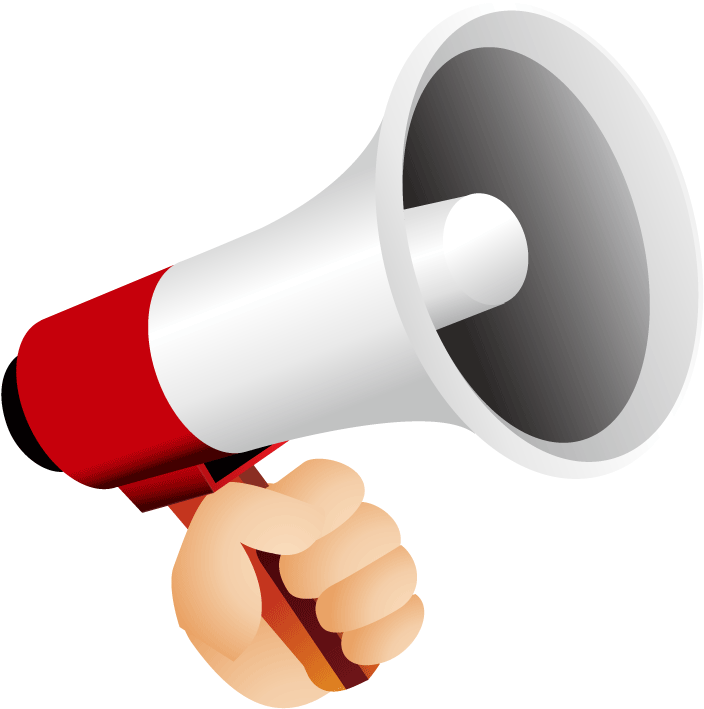 Asynchronous VSS (AVSS)
[BKP11]
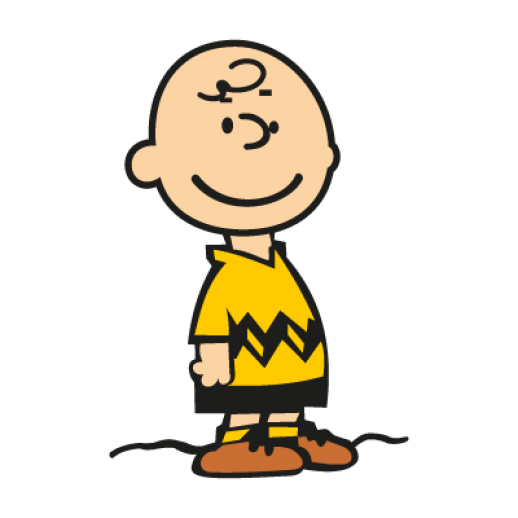 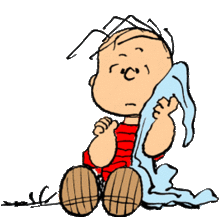 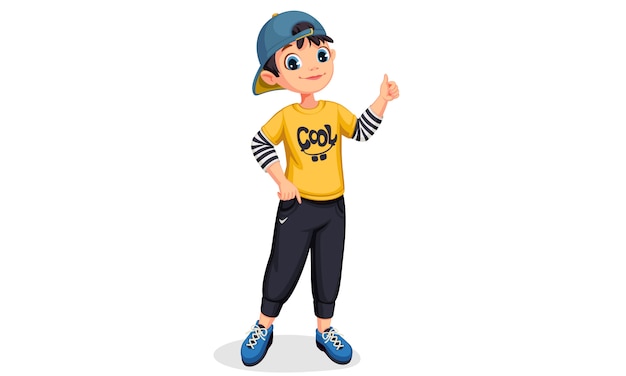 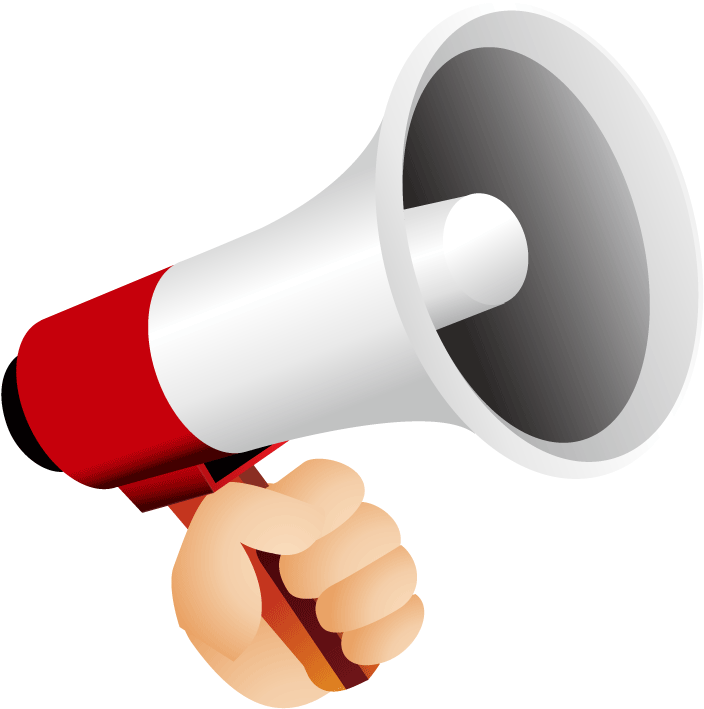 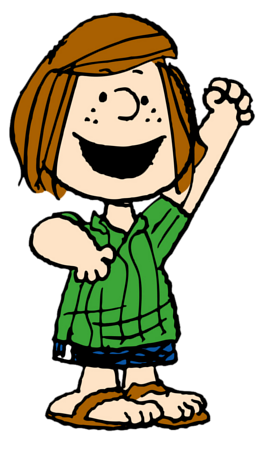 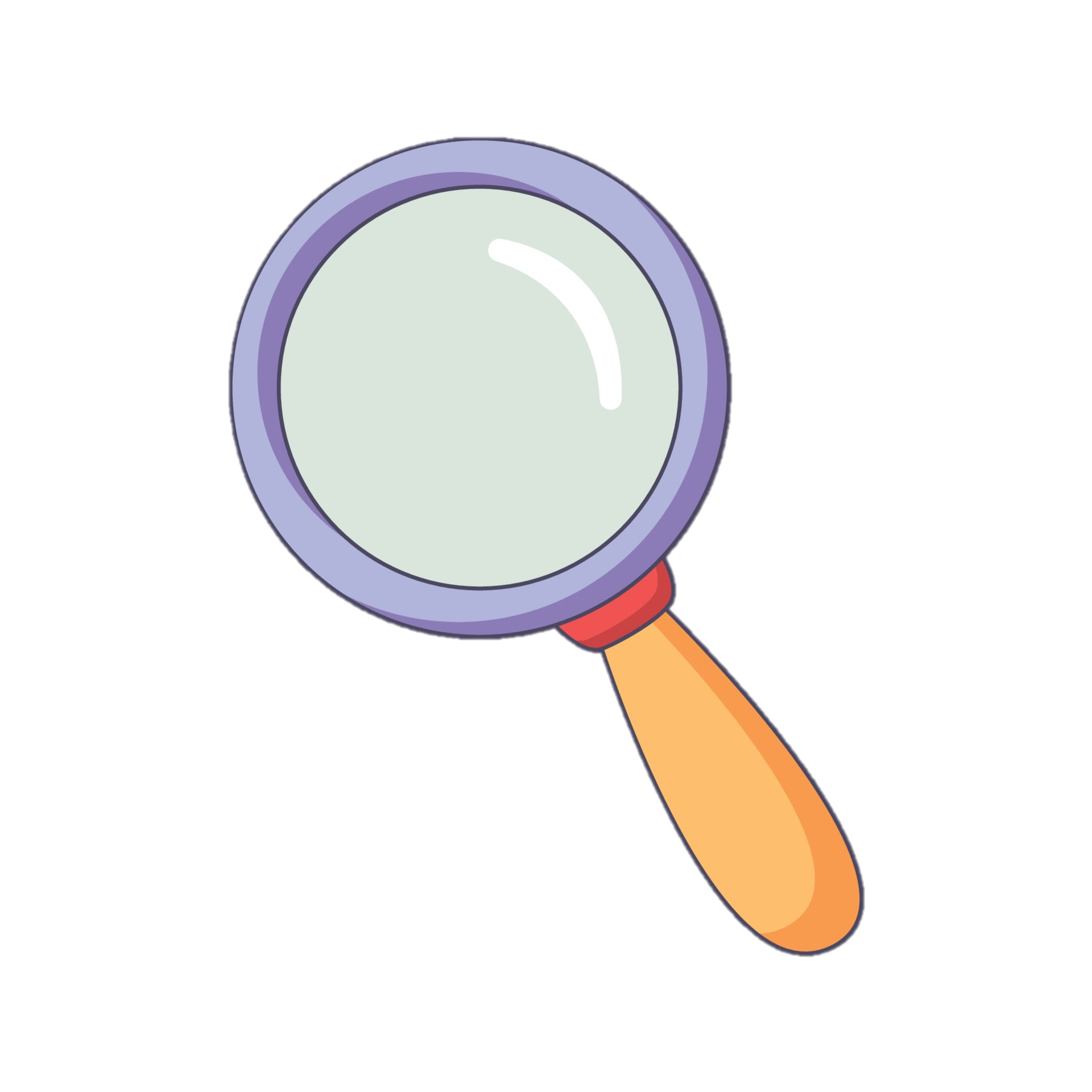 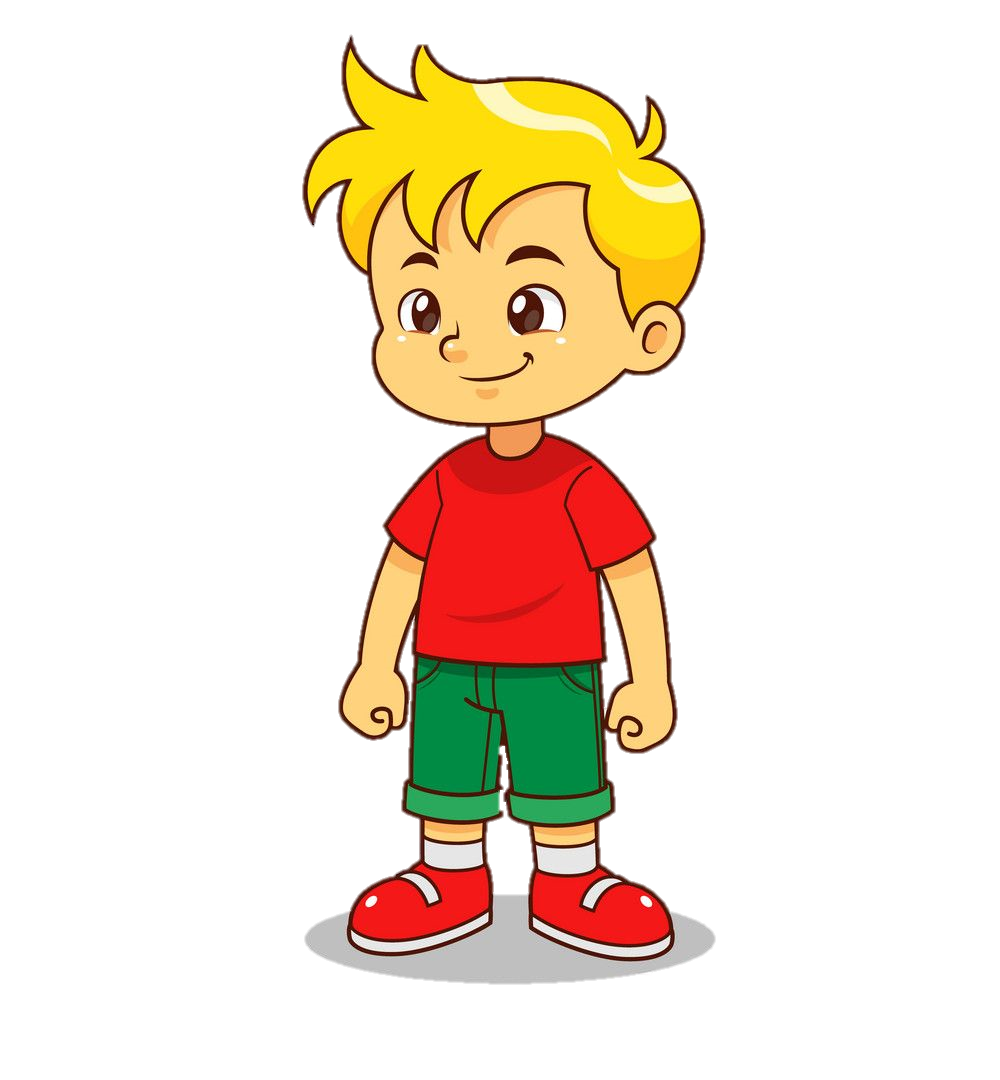 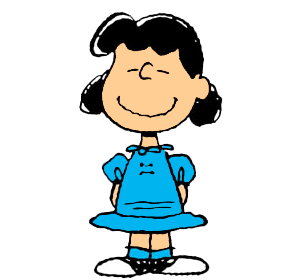 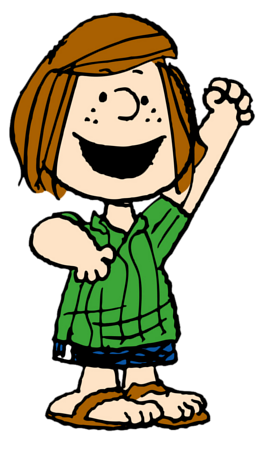 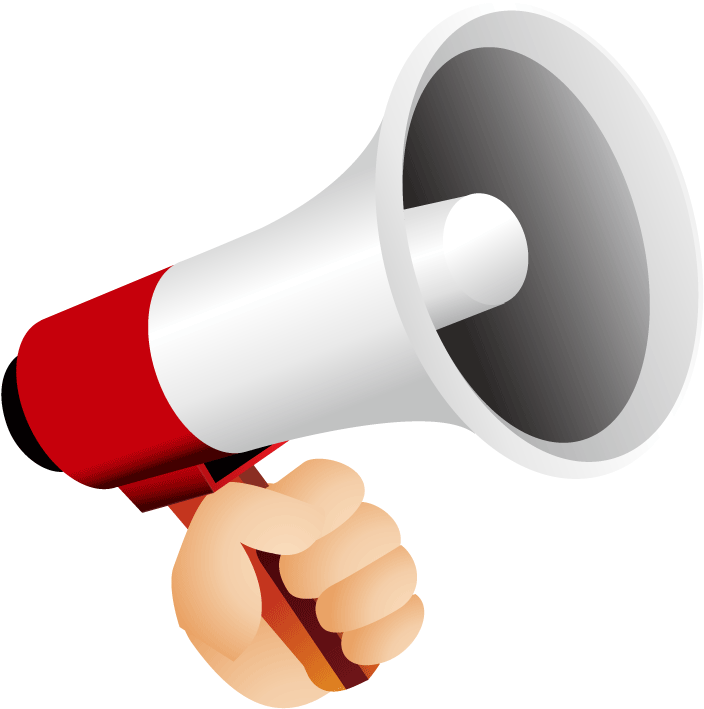 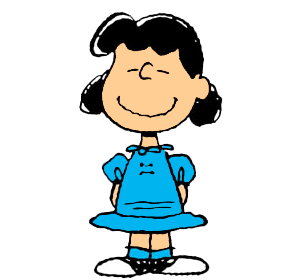 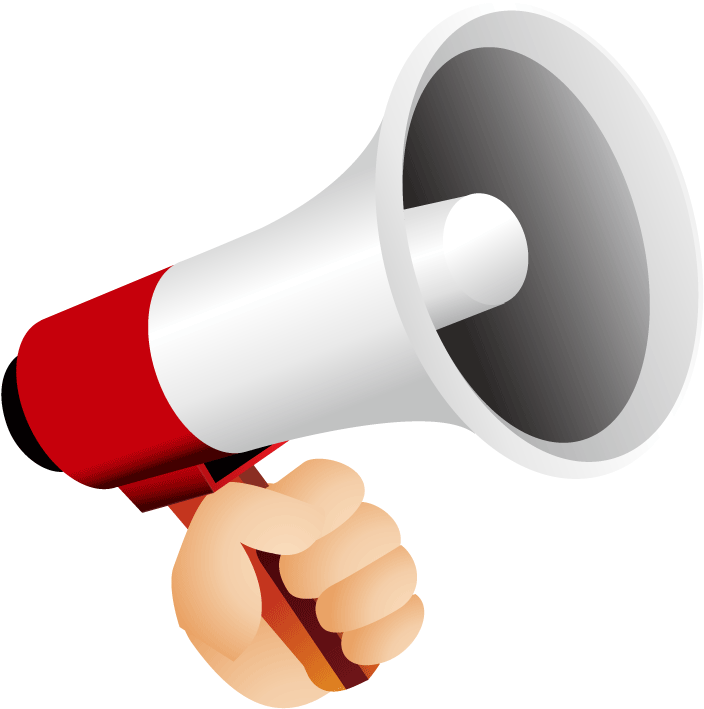 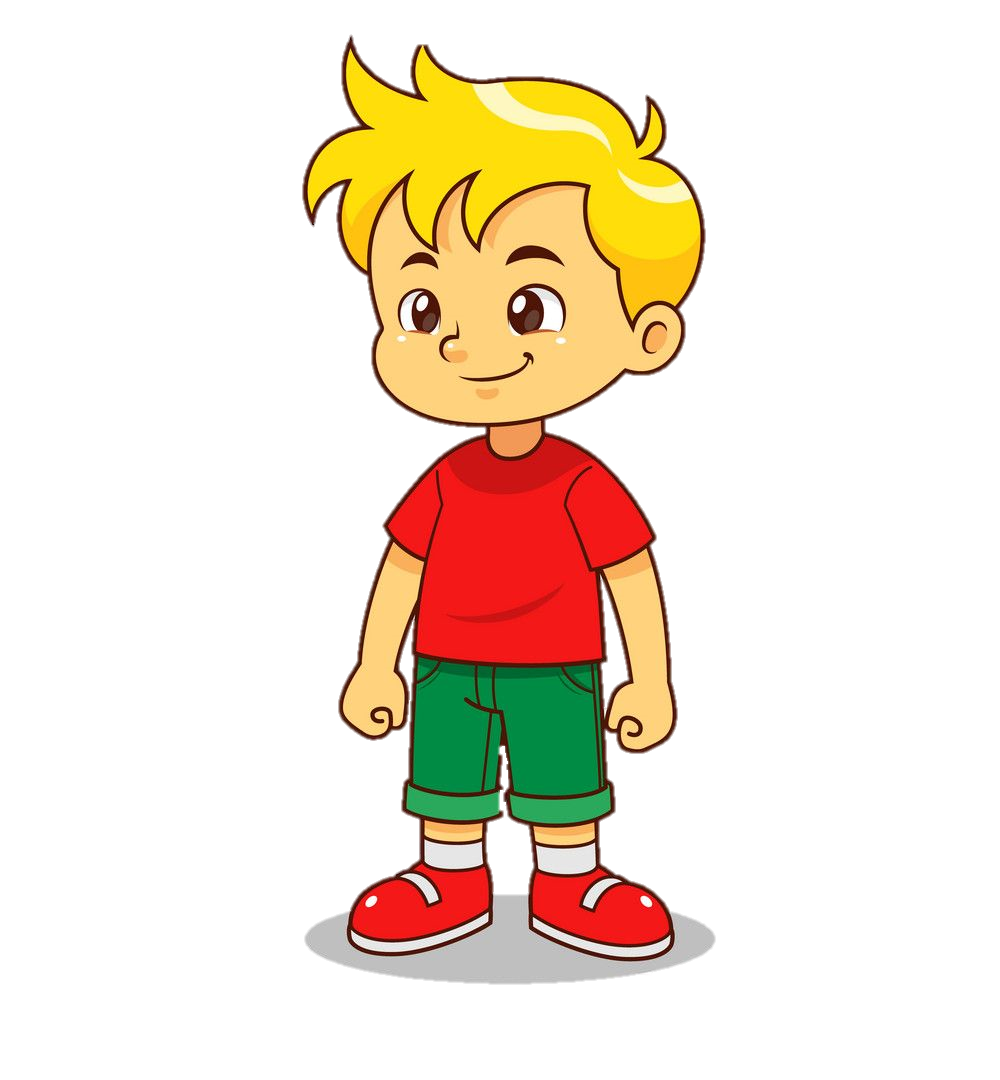 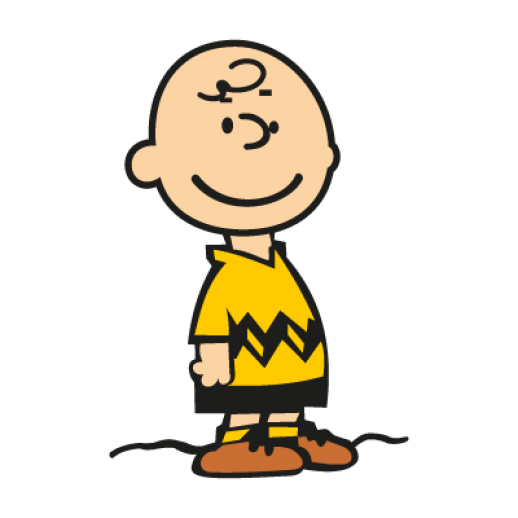 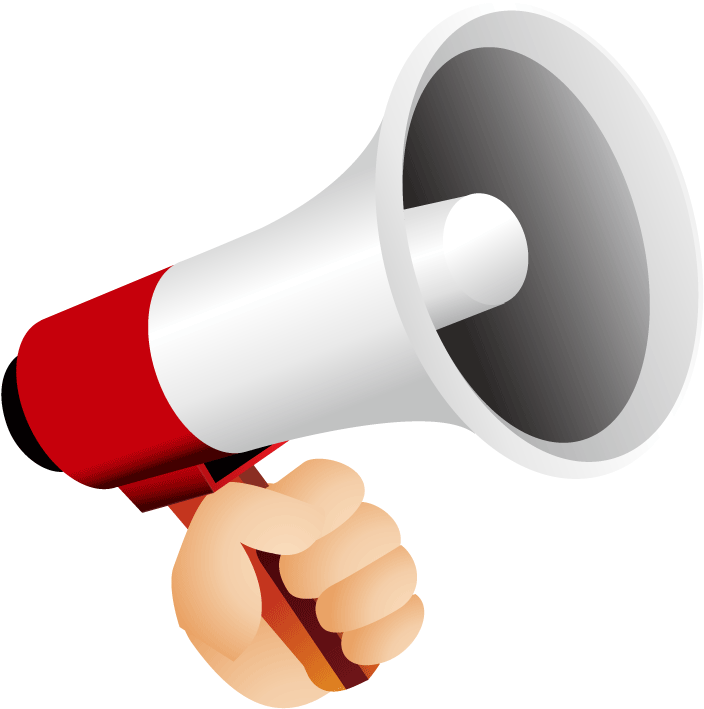 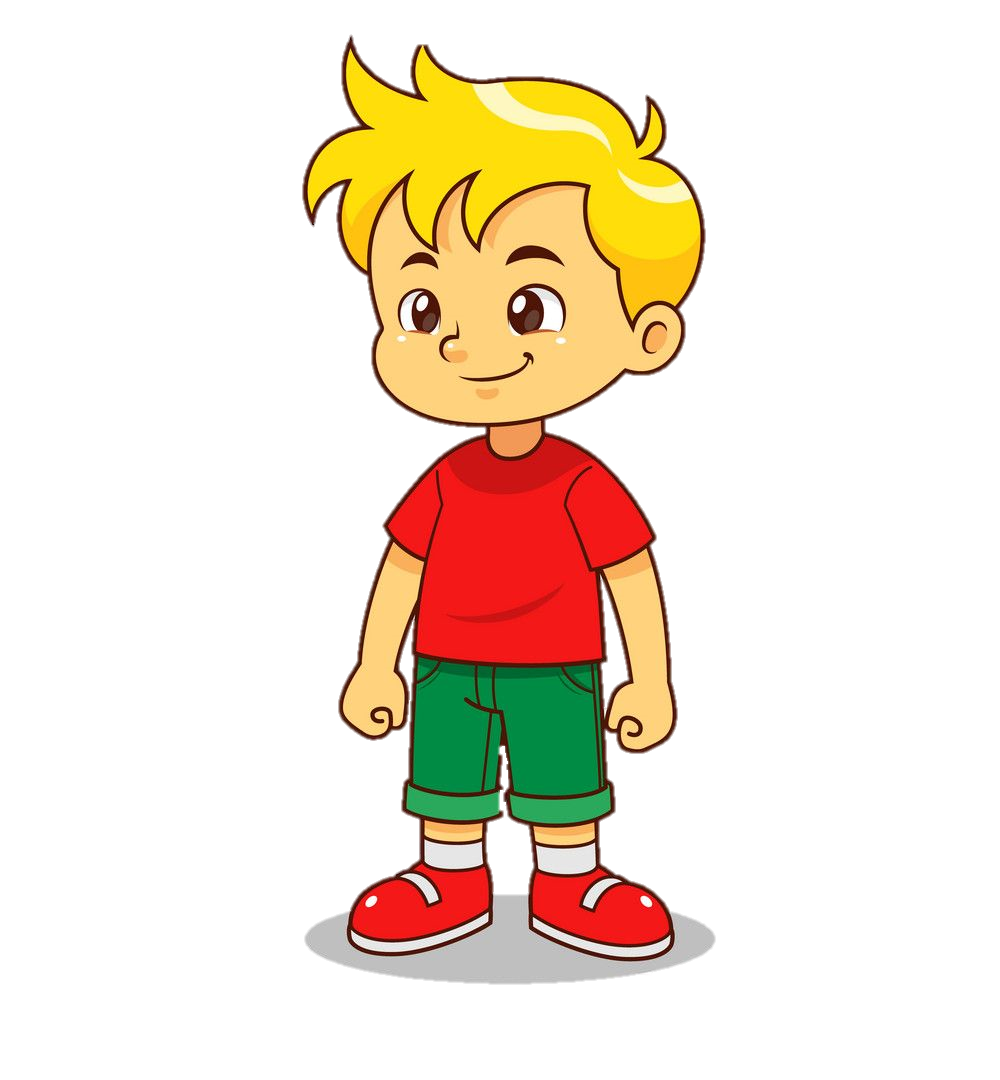 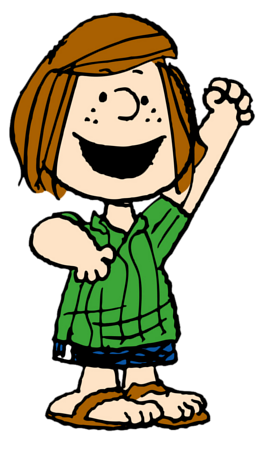 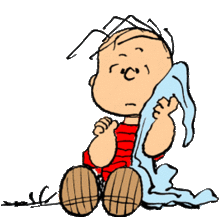 Network-Agnostic VSS (naVSS)
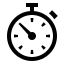 0
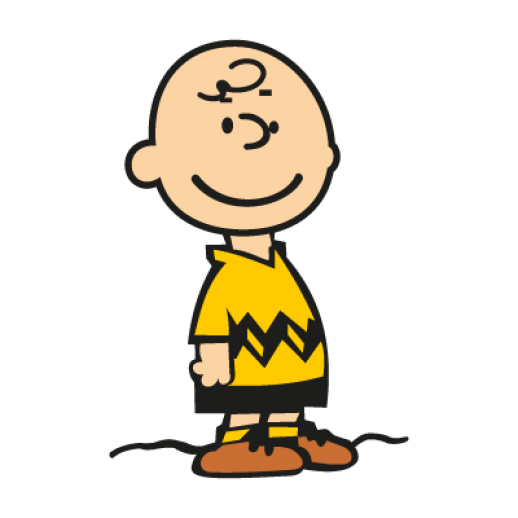 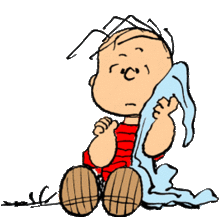 1
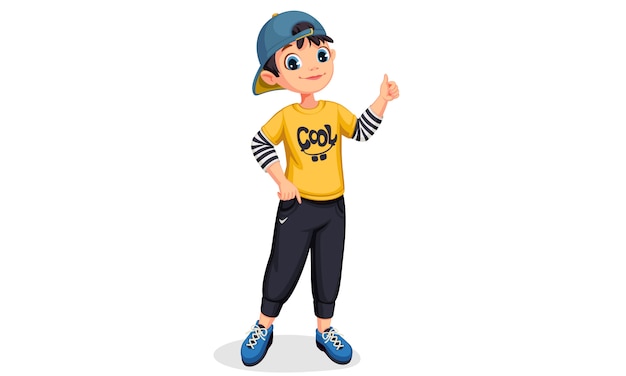 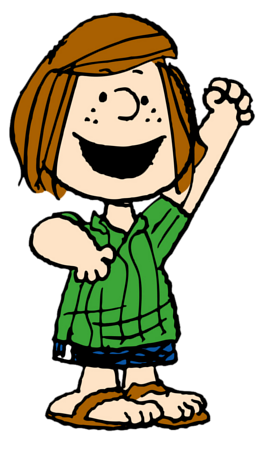 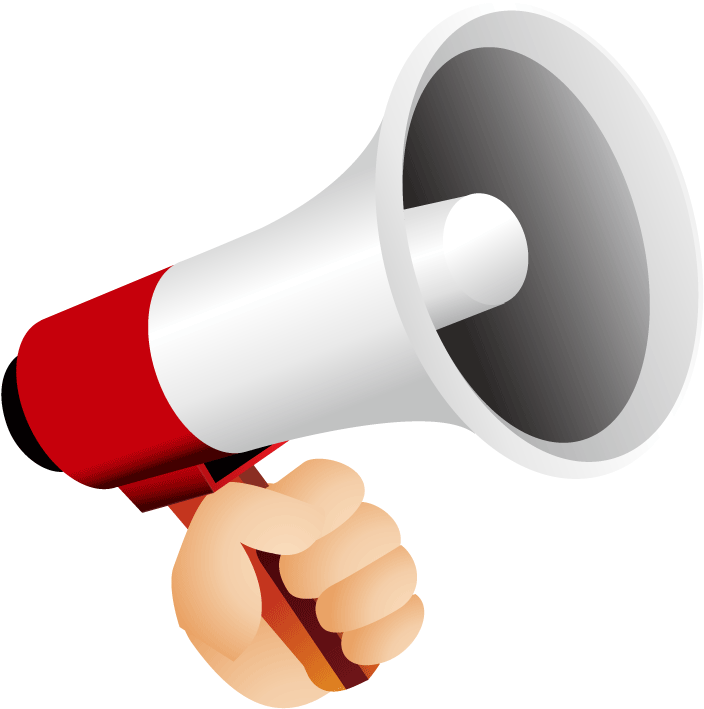 0
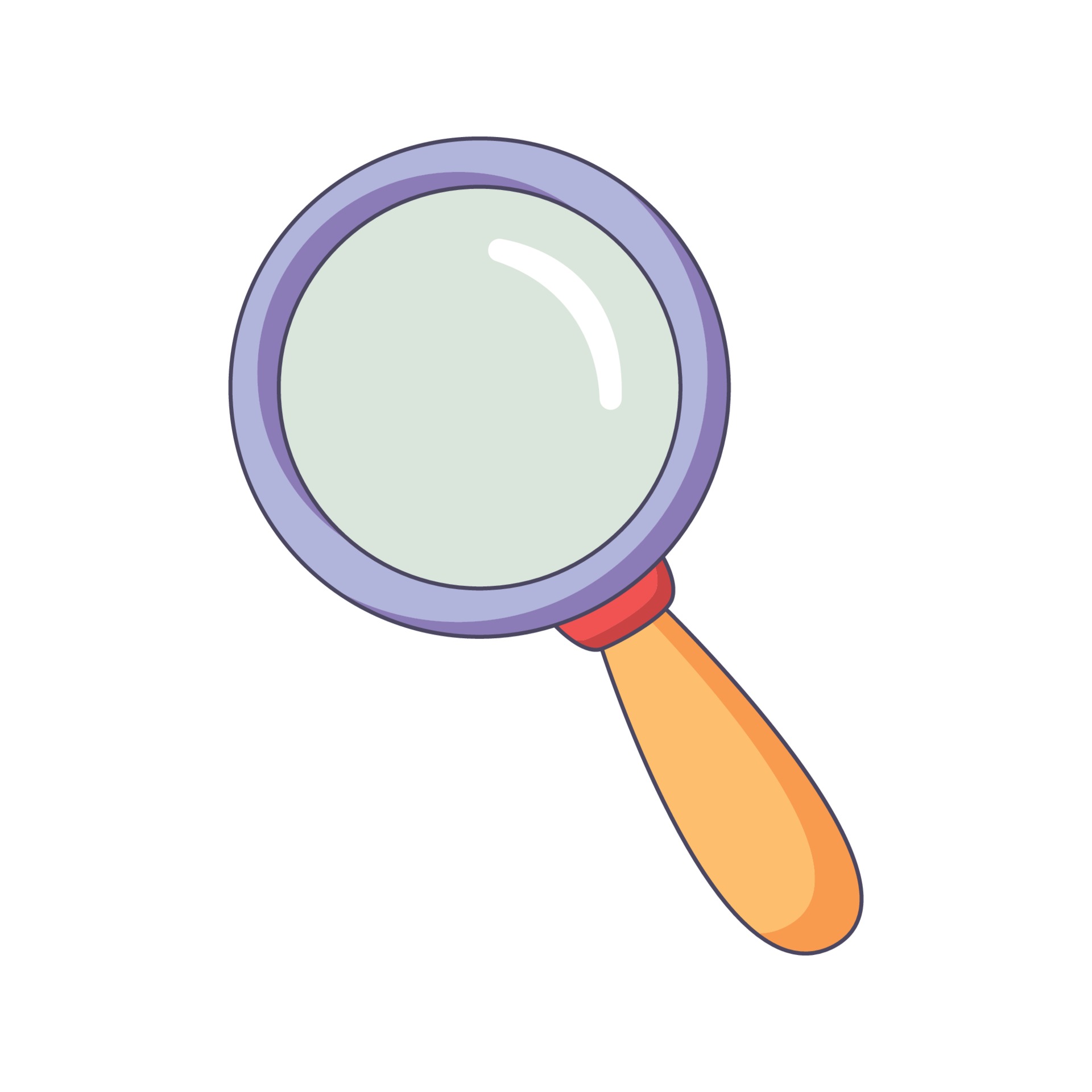 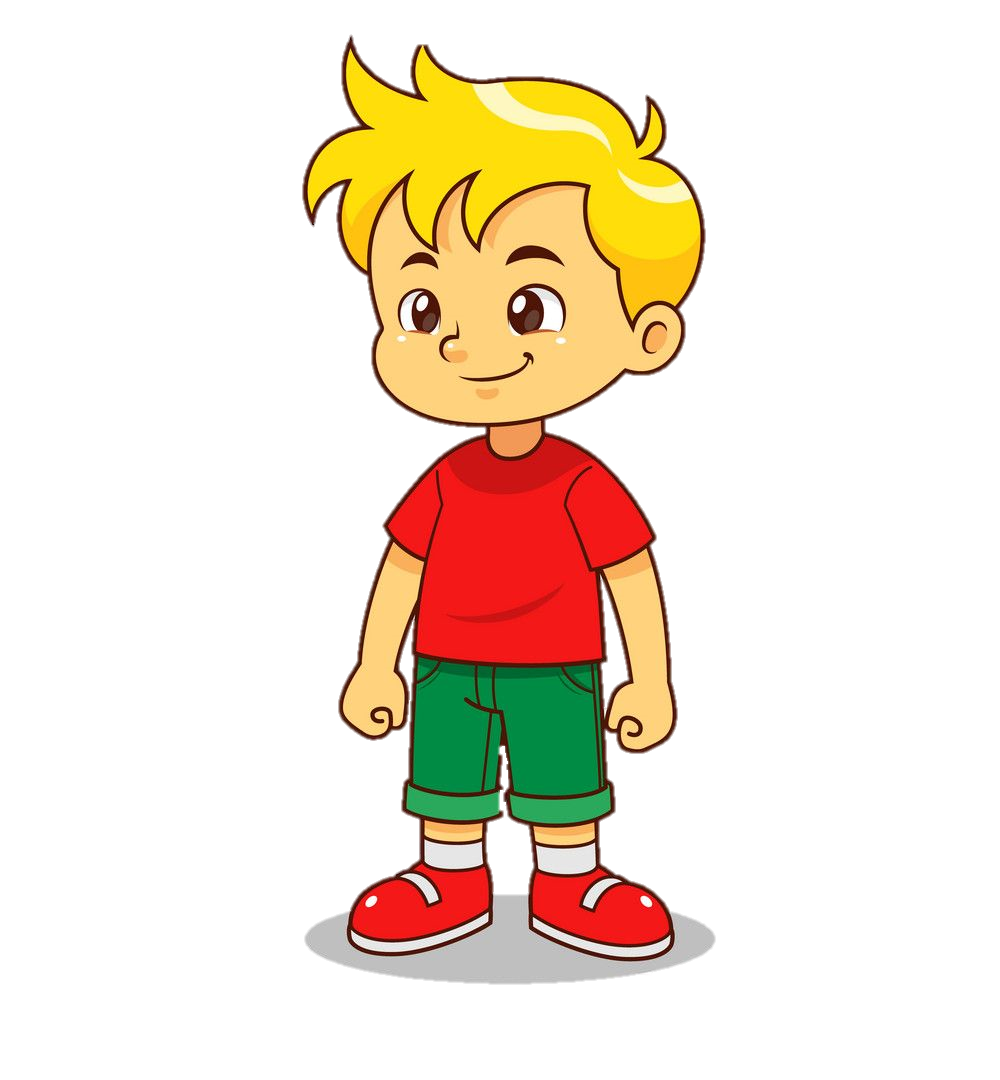 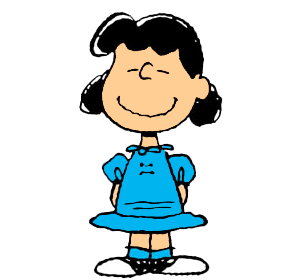 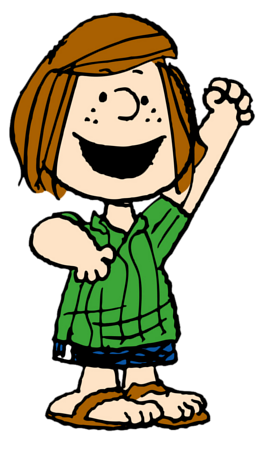 0
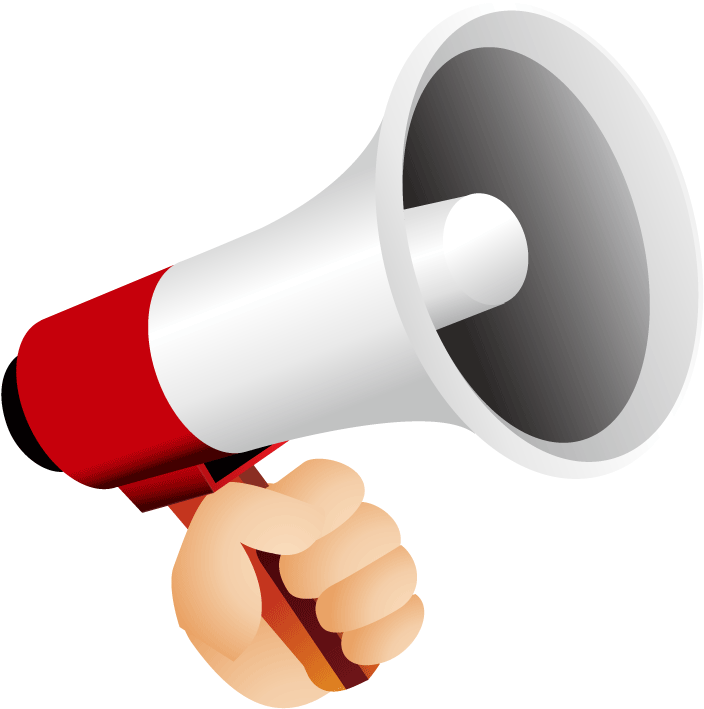 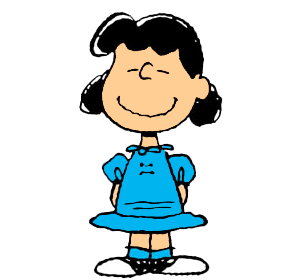 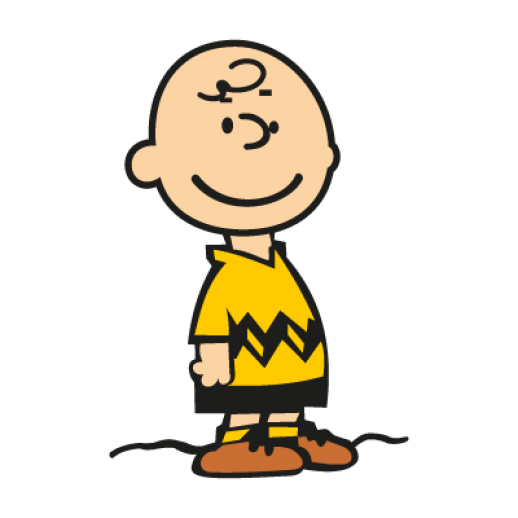 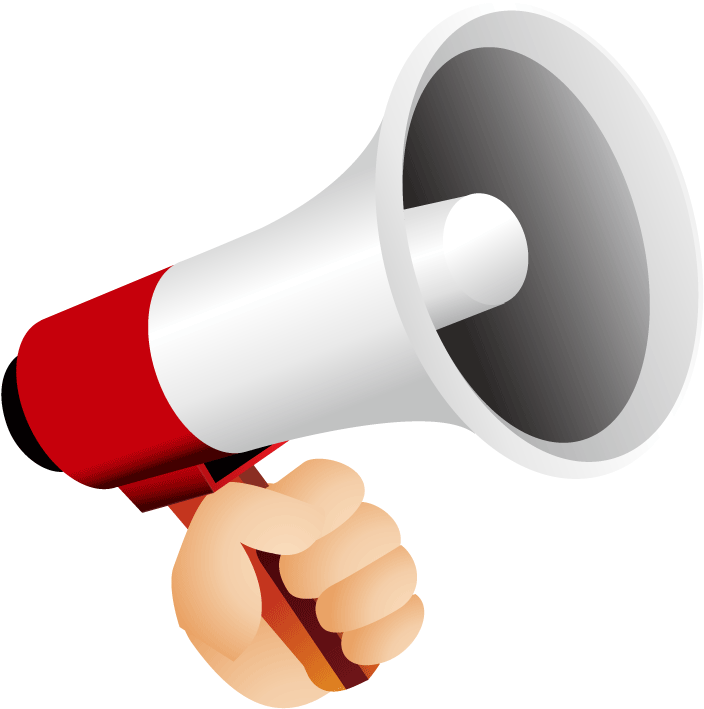 0
1
1
CORE Found
CORE Not Found
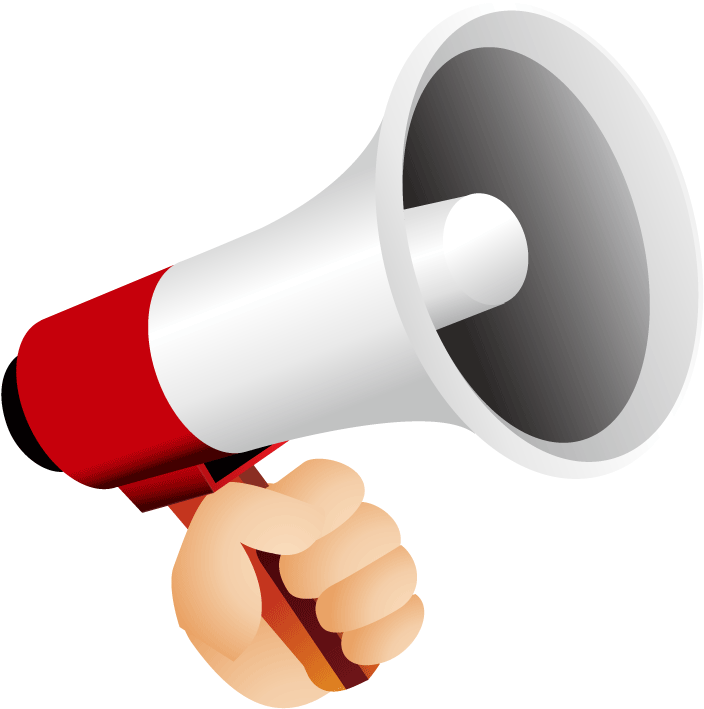 Network-Agnostic VSS (naVSS)
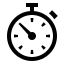 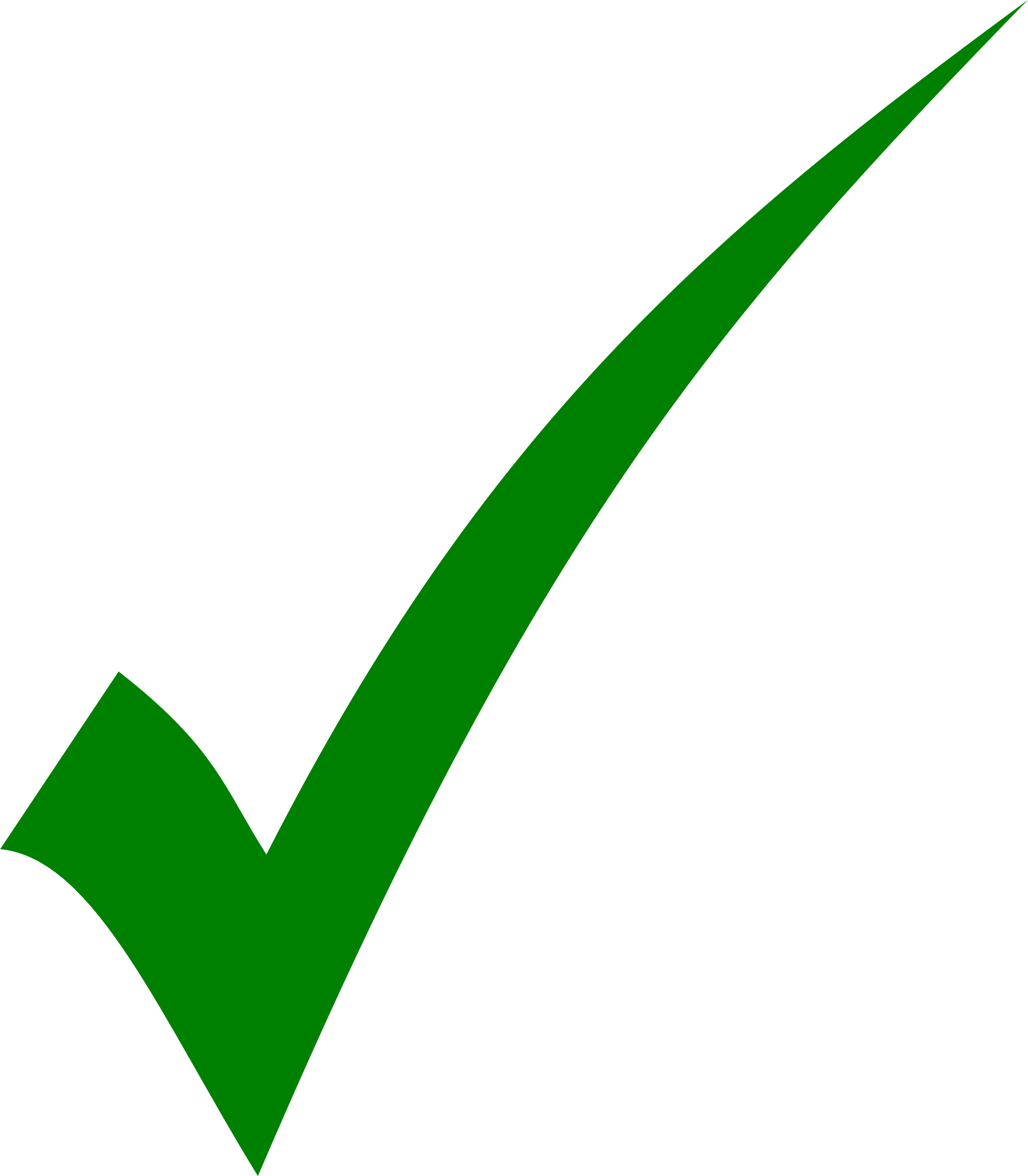 1
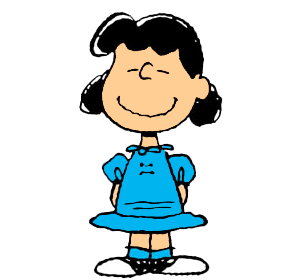 CORE Found
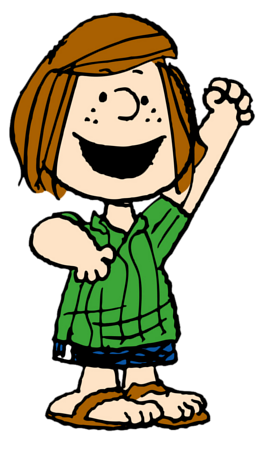 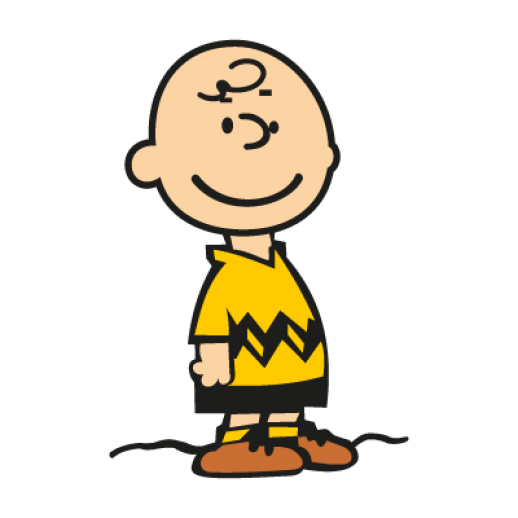 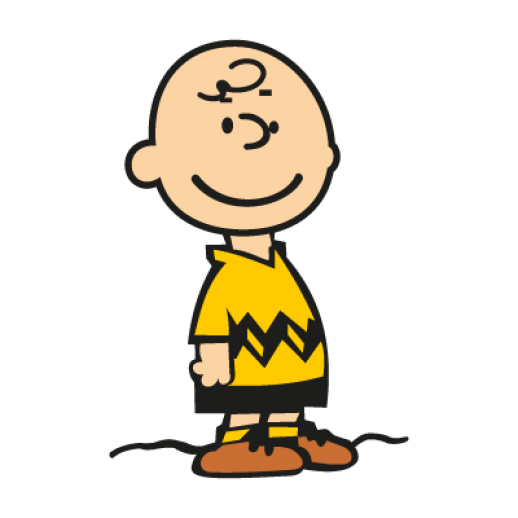 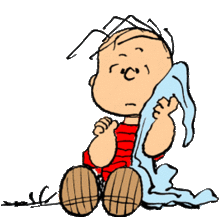 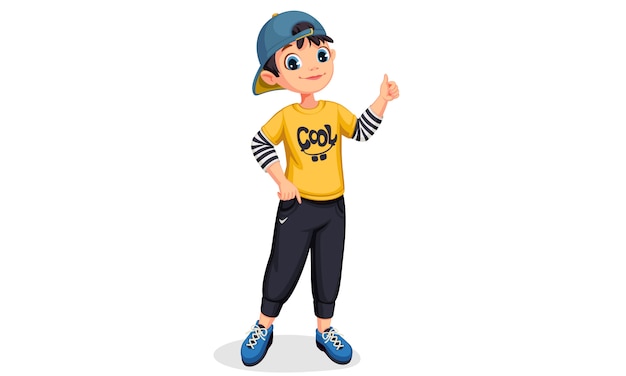 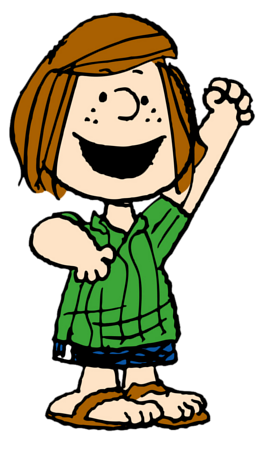 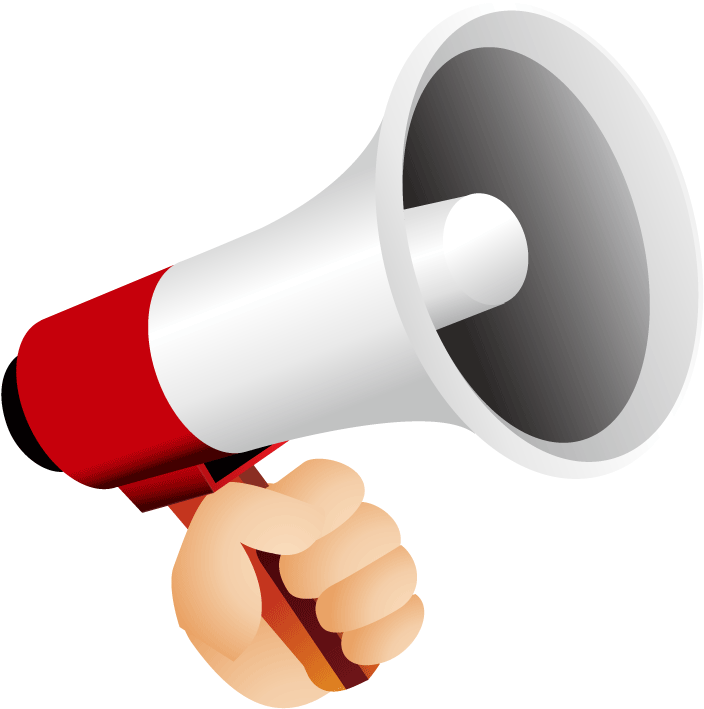 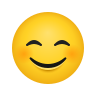 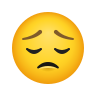 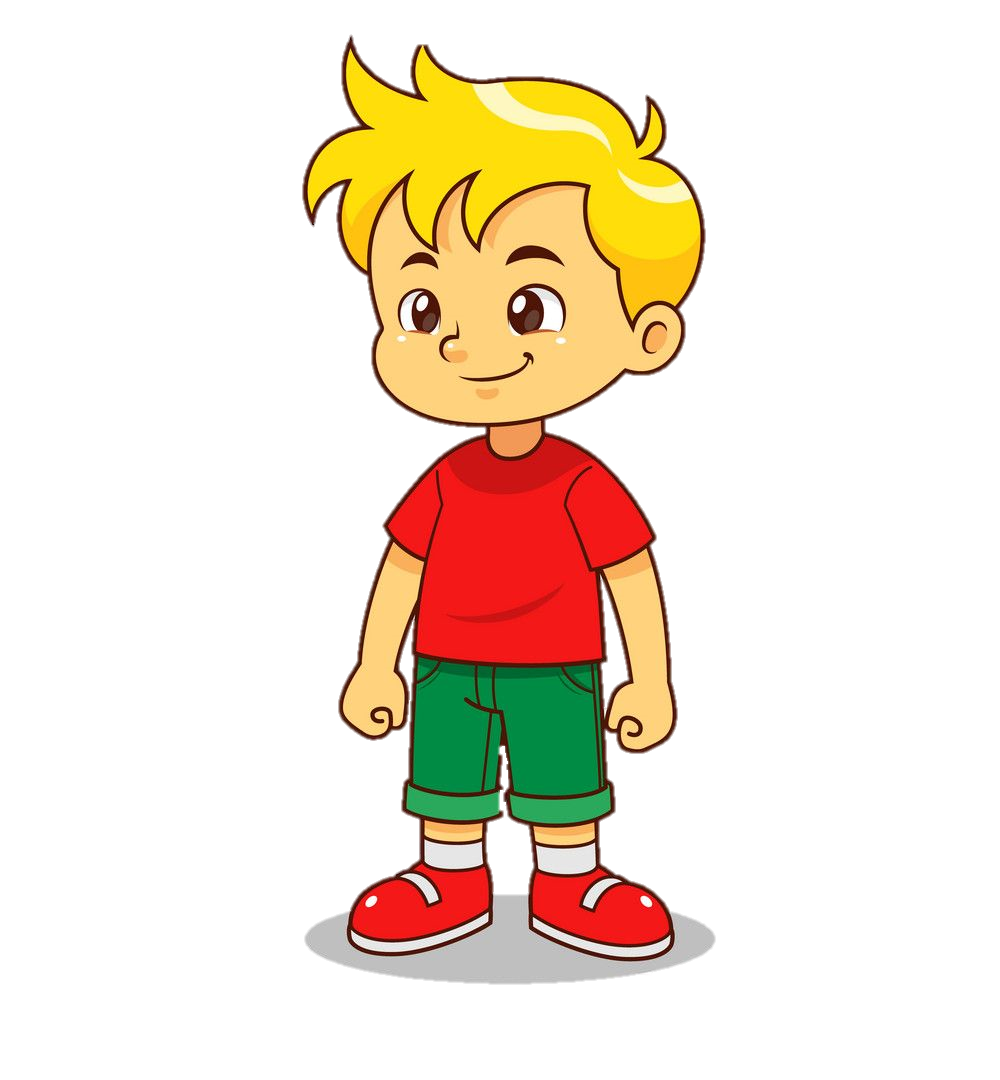 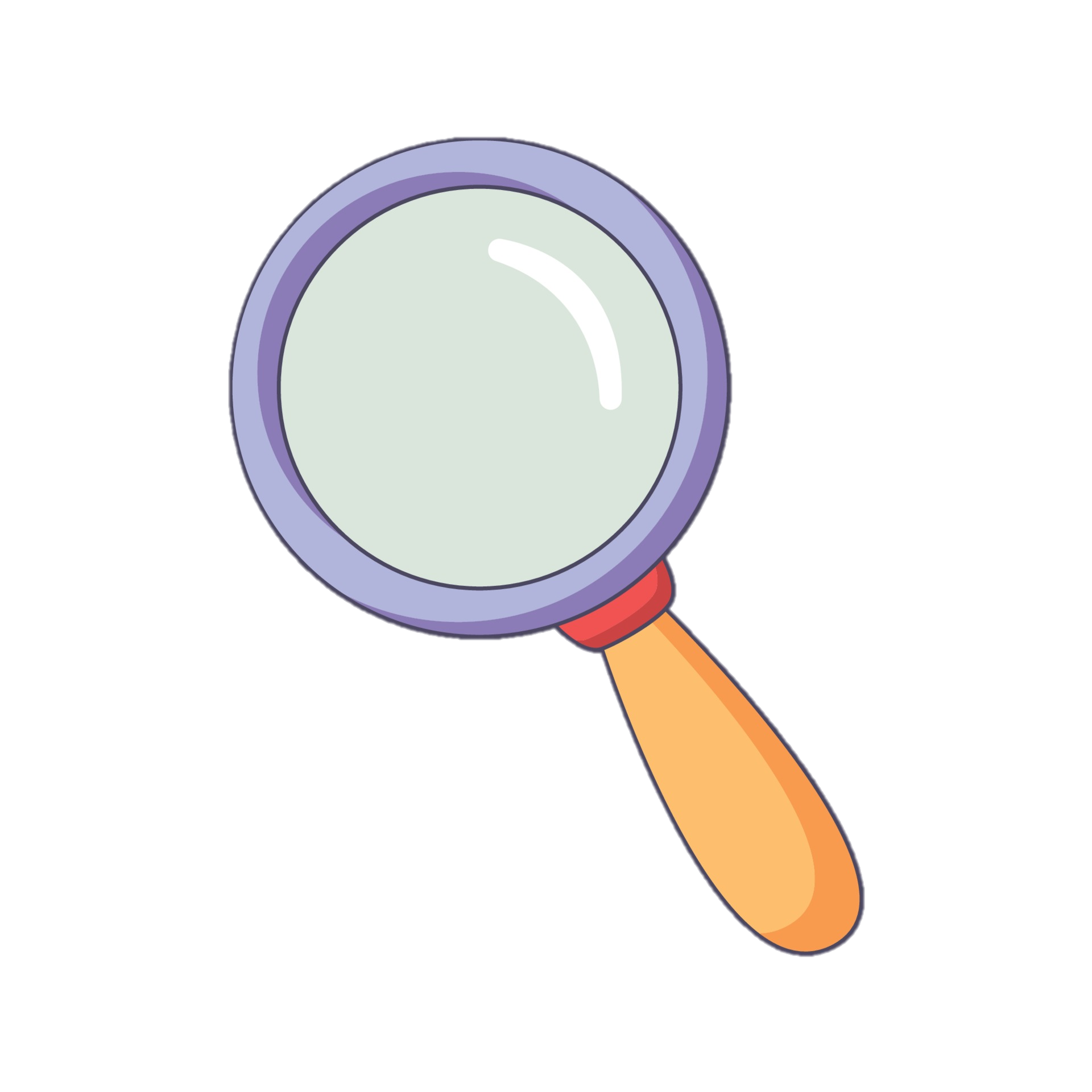 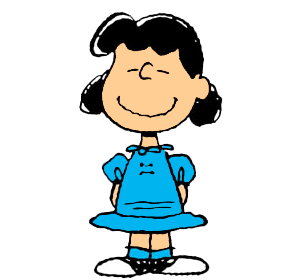 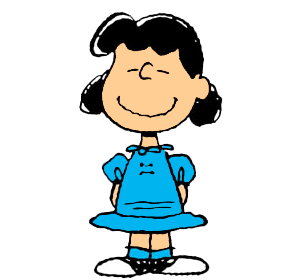 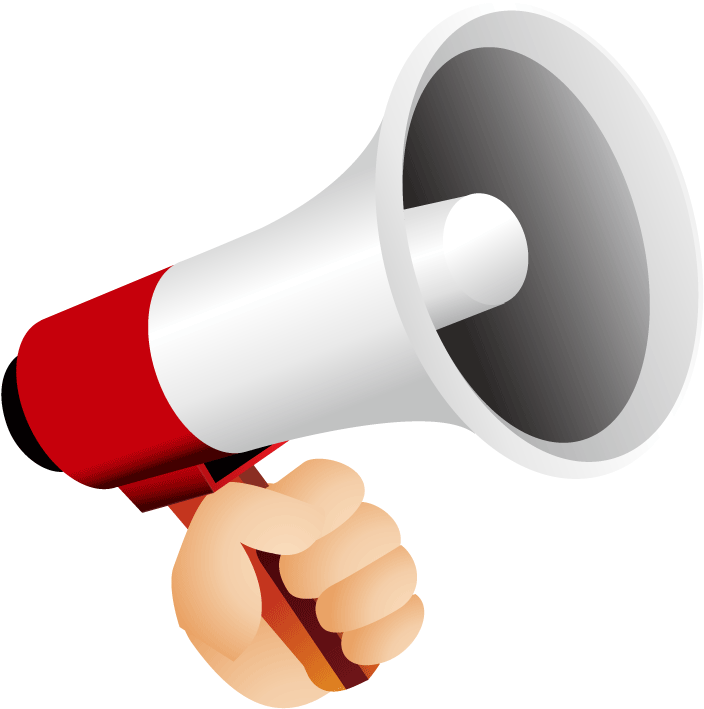 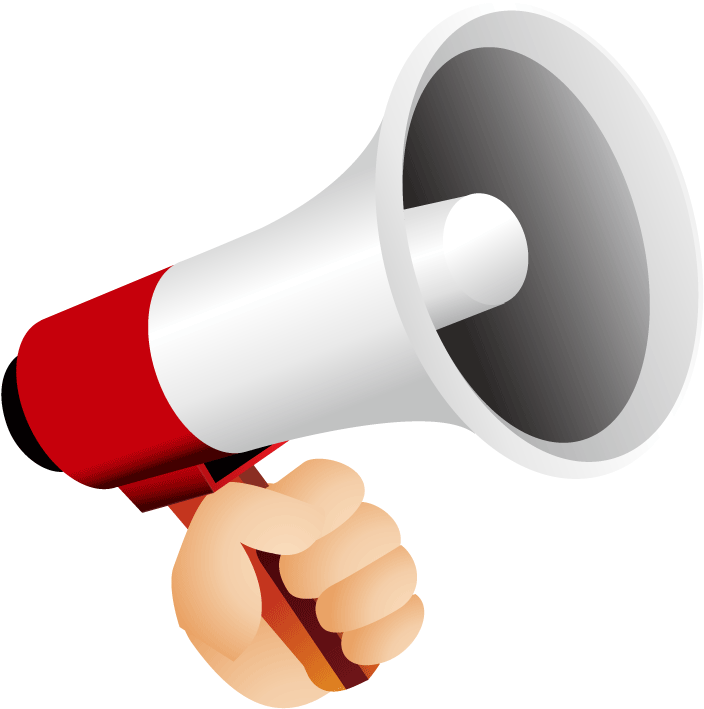 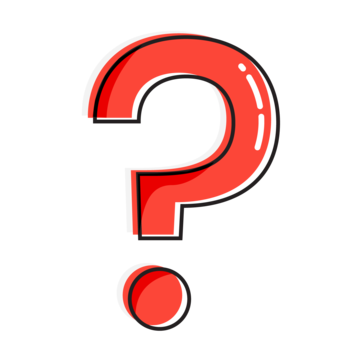 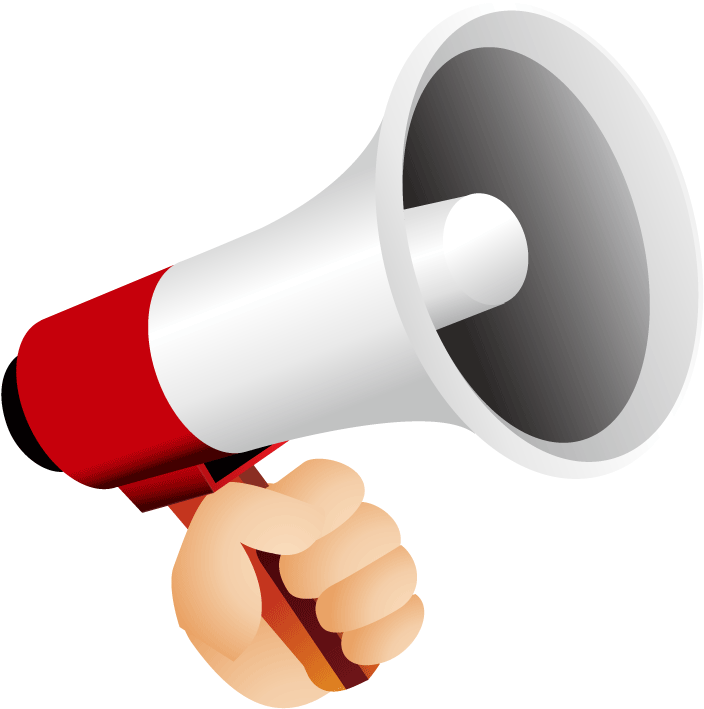 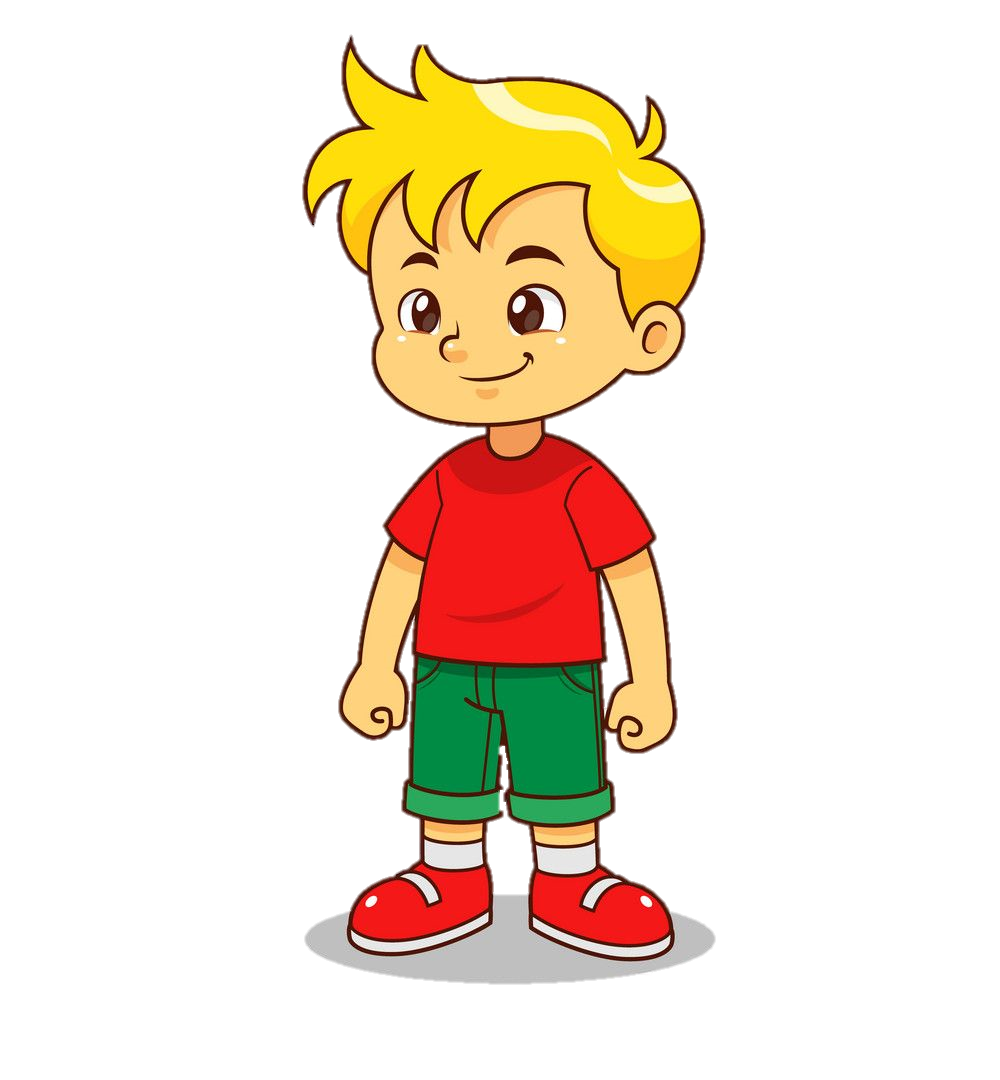 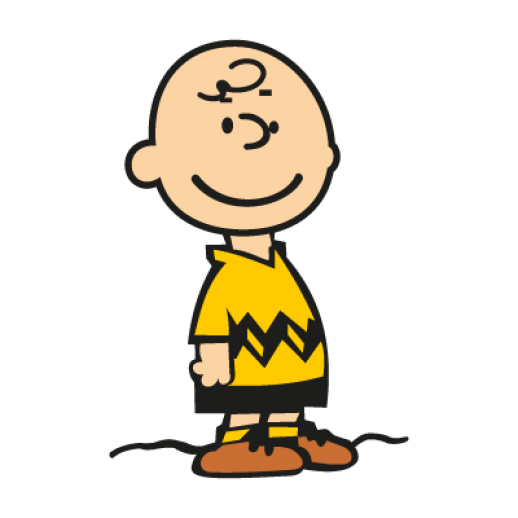 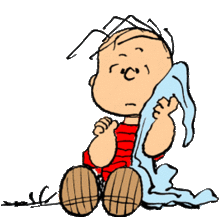 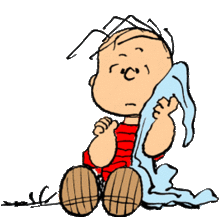 Network-Agnostic VSS (naVSS)
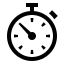 0
CORE Not Found
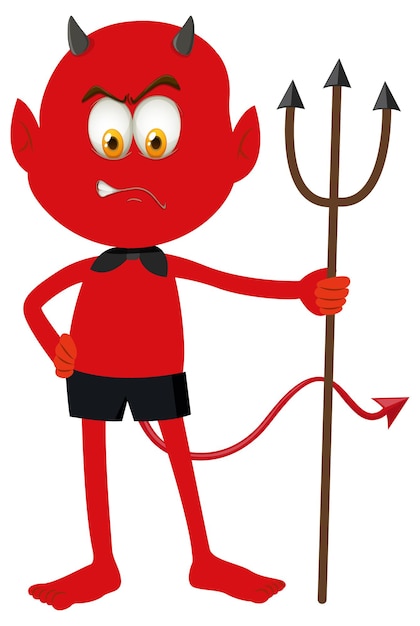 Asynchronous
Synchronous
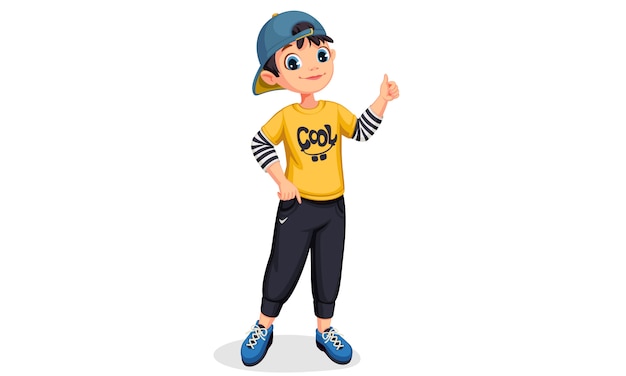 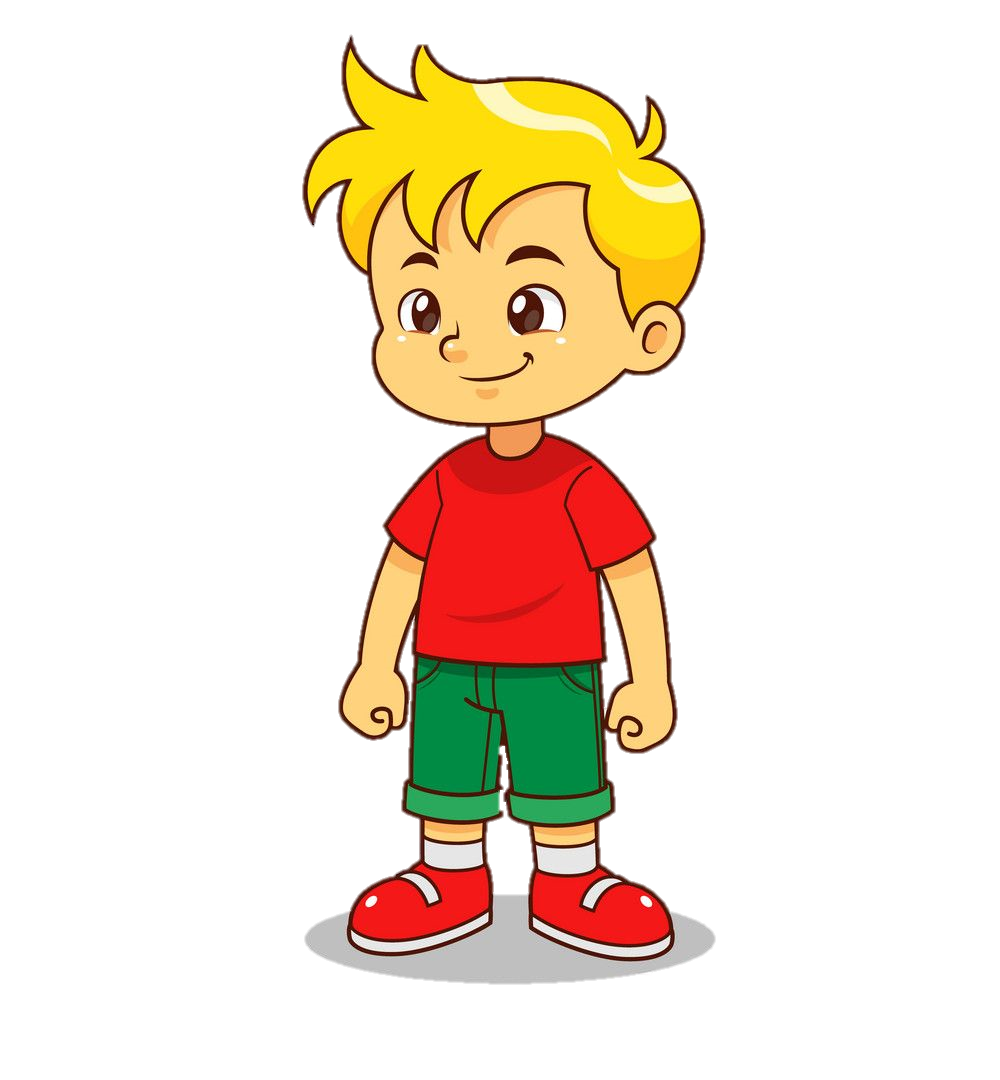 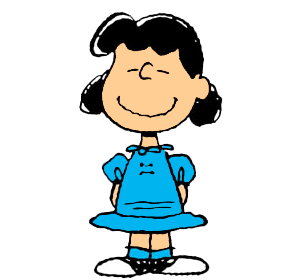 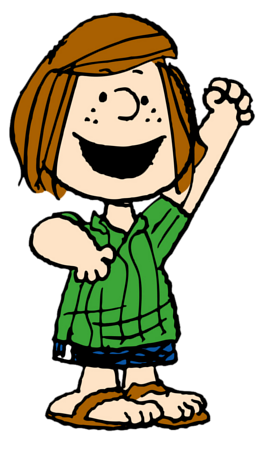 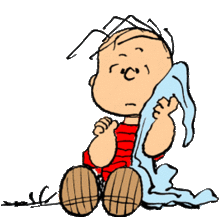 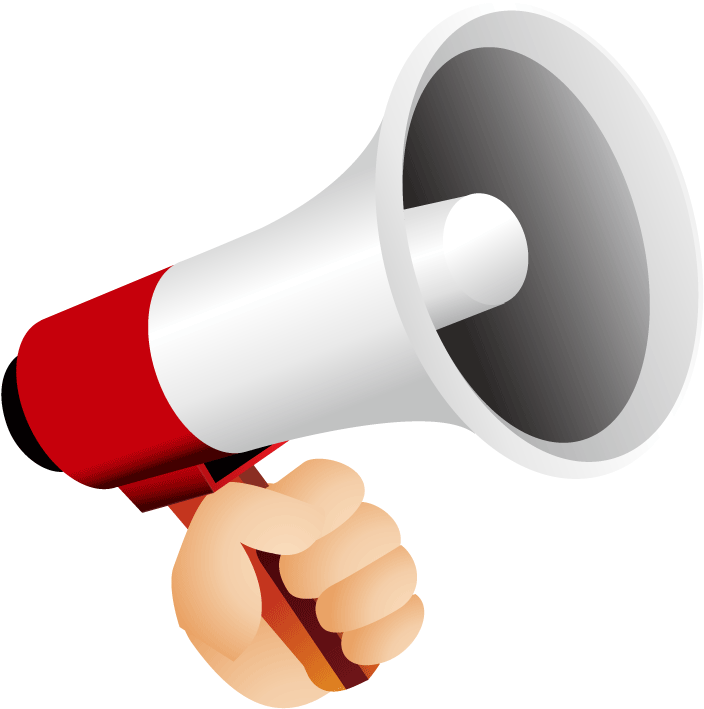 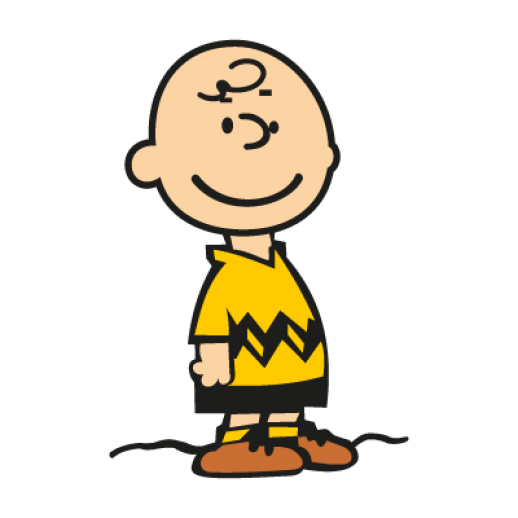 Open Problems
Improving the communication complexity
Utilizing
Trusted Setup
Packed Network-Agnostic VSS
Thank you!